Exam Three Material
Chapters 8, 9, 10
Joints (Articulations)
_____________________________ parts of the skeleton
__________________________________ – site where two or more bones meet
Functions of joints
Give the skeleton _
Hold the skeleton together
Classification of Joints: Structural
_________________________________ classification focuses on the _____________________________________ and whether or not ___________________________ is present
The three structural classifications are:
Fibrous
Cartilaginous 
Synovial
Classification of Joints: Functional
_______________________________ classification is based on the ___________________________________ allowed by the joint
The three functional classes of joints are:
Synarthroses –  
Amphiarthroses –  
Diarthroses –
Fibrous Structural Joints
The bones are joined by _
There is _
Most are _
There are three types – 
 
Syndesmoses
Fibrous Structural Joints: Sutures
Occur between the _
Comprised of interlocking junctions completely filled with _

Bind bones tightly together, but allow for _

In middle age, skull bones ___________________ and are called _
Fibrous Structural Joints: Sutures
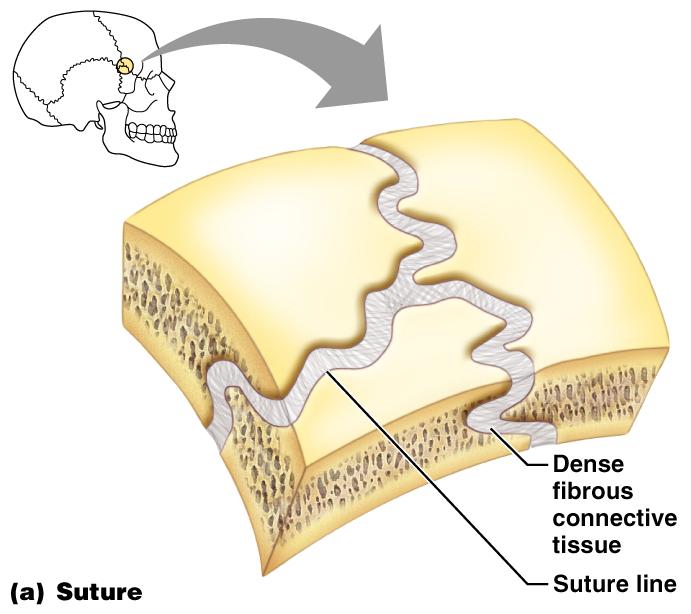 Figure 8.1a
Fibrous Structural Joints: Syndesmoses
Bones are connected by a _

Movement varies from immovable to slightly variable

Examples include the connection between the _
Fibrous Structural Joints: Syndesmoses
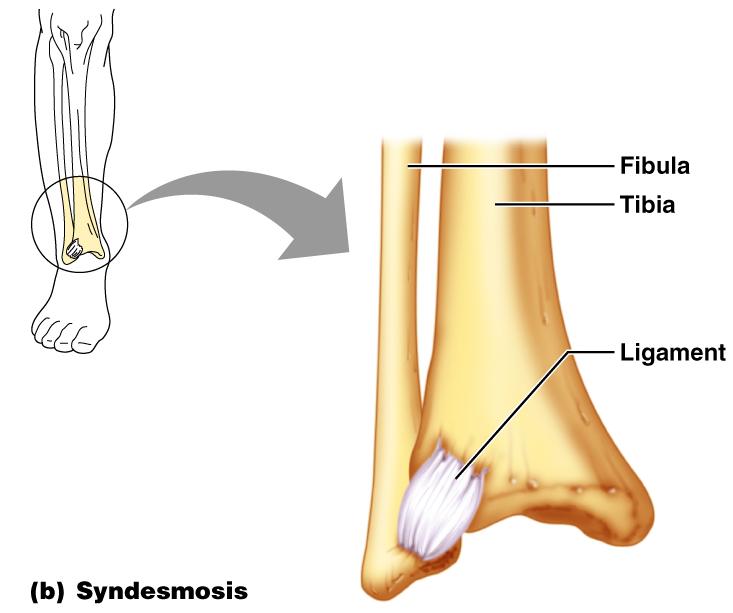 Figure 8.1b
Fibrous Structural Joints: Gomphoses
The __________________________________  fibrous joint between a tooth and its _


The fibrous connection is the _
Cartilaginous Joints
Articulating bones are united by _

_________________________a joint cavity


Two types –
Cartilaginous Joints: Synchondroses
A bar or ________________ of _____________________________ cartilage unites the bones
Examples include: 
_______________________________ of children

Joint between the _
Cartilaginous Joints: Synchondroses
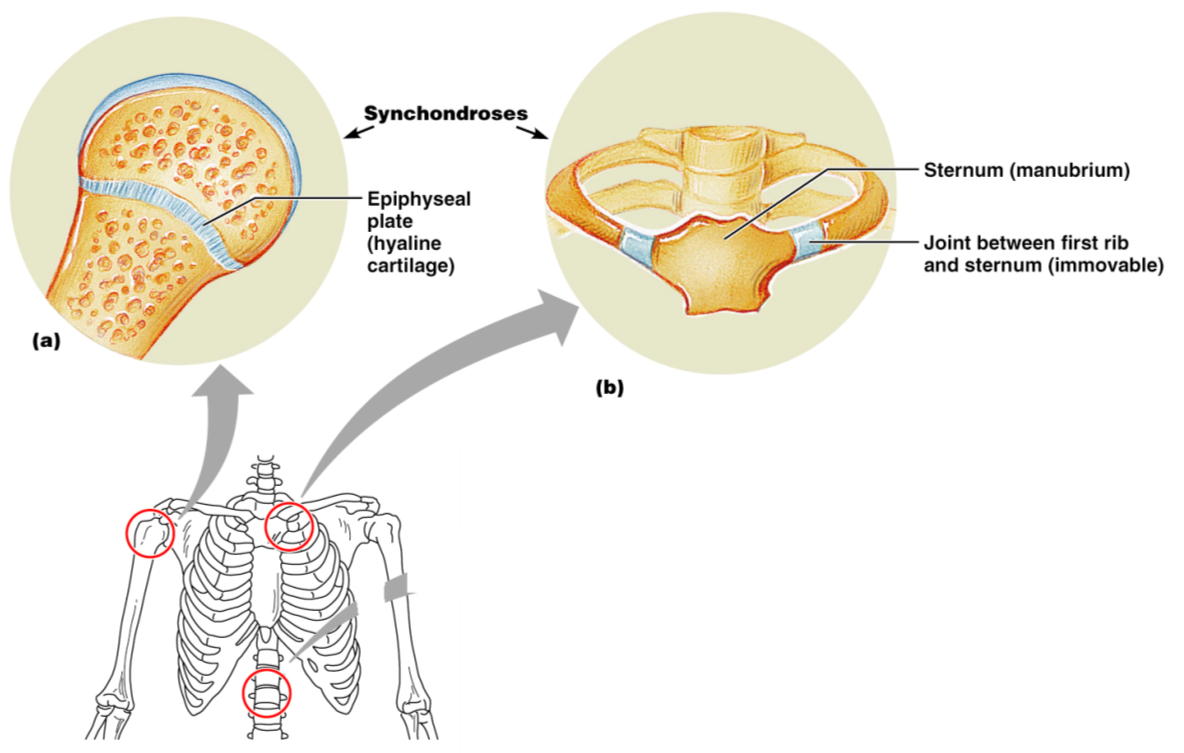 Figure 8.2a, b
Cartilaginous Joints: Symphyses
_________________________________ covers the articulating surface of the bone and is fused to an intervening pad of _


Examples include _________________________ and the _________________________________of the pelvis
Cartilaginous Joints: Symphyses
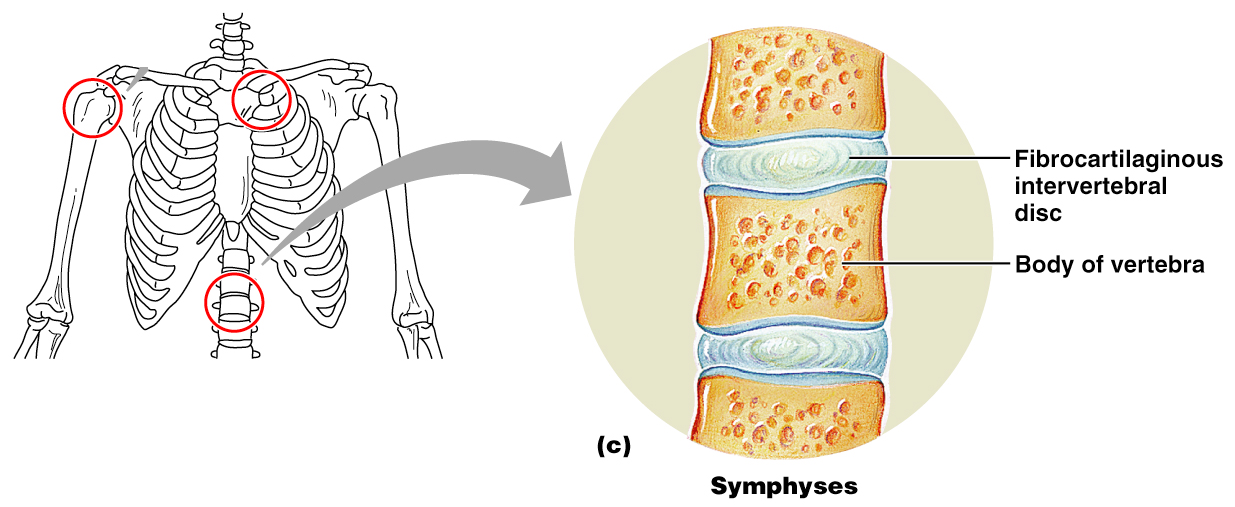 Figure 8.2c
Synovial Joints
Those joints in which the articulating bones are separated by a _


Examples – all limb joints, and most joints of the body
Synovial Joints: General Structure
Synovial joints all have the following
 
Joint (________________________) cavity
 
Synovial fluid
Reinforcing ligaments
Synovial Joints: General Structure
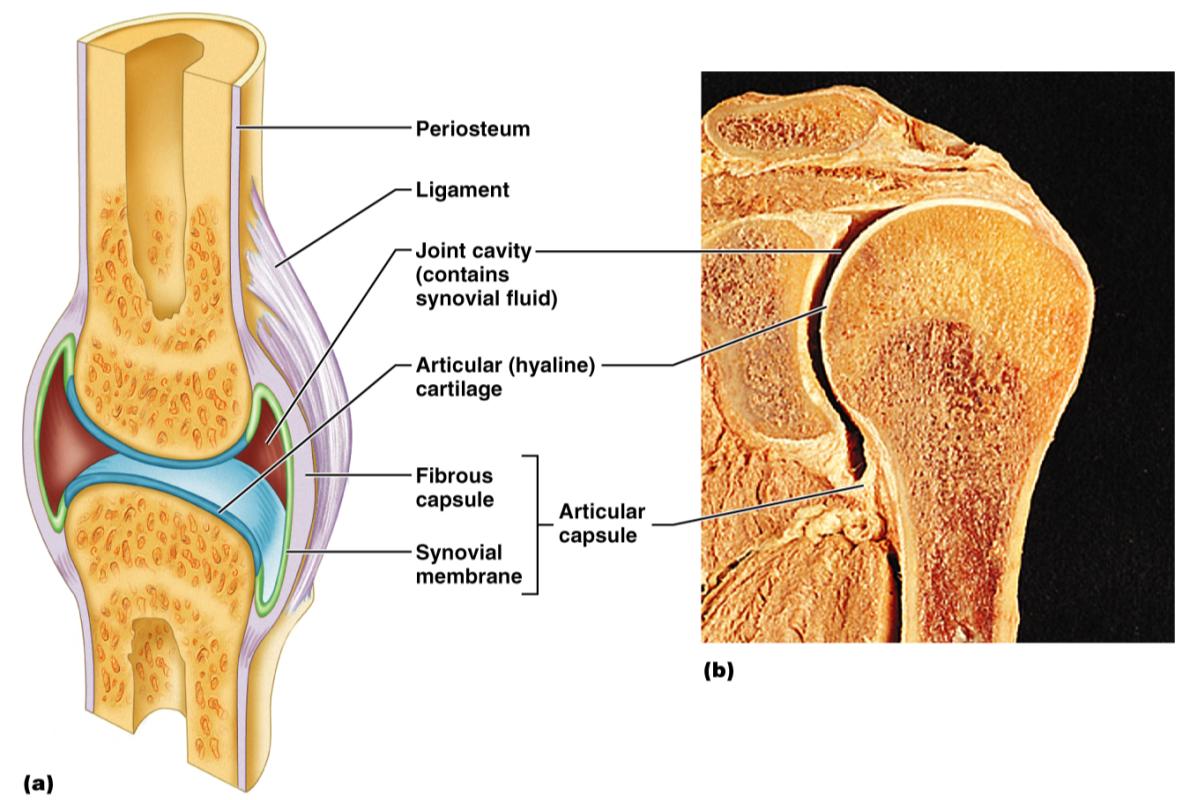 Figure 8.3a, b
Synovial Joints: Friction-Reducing Structures
___________________________– flattened, fibrous sacs lined with synovial membranes and containing _
Common where ligaments, muscles, skin, tendons, or bones rub together
___________________________________ – elongated bursa that wraps completely around a tendon
Synovial Joints: Friction-Reducing Structures
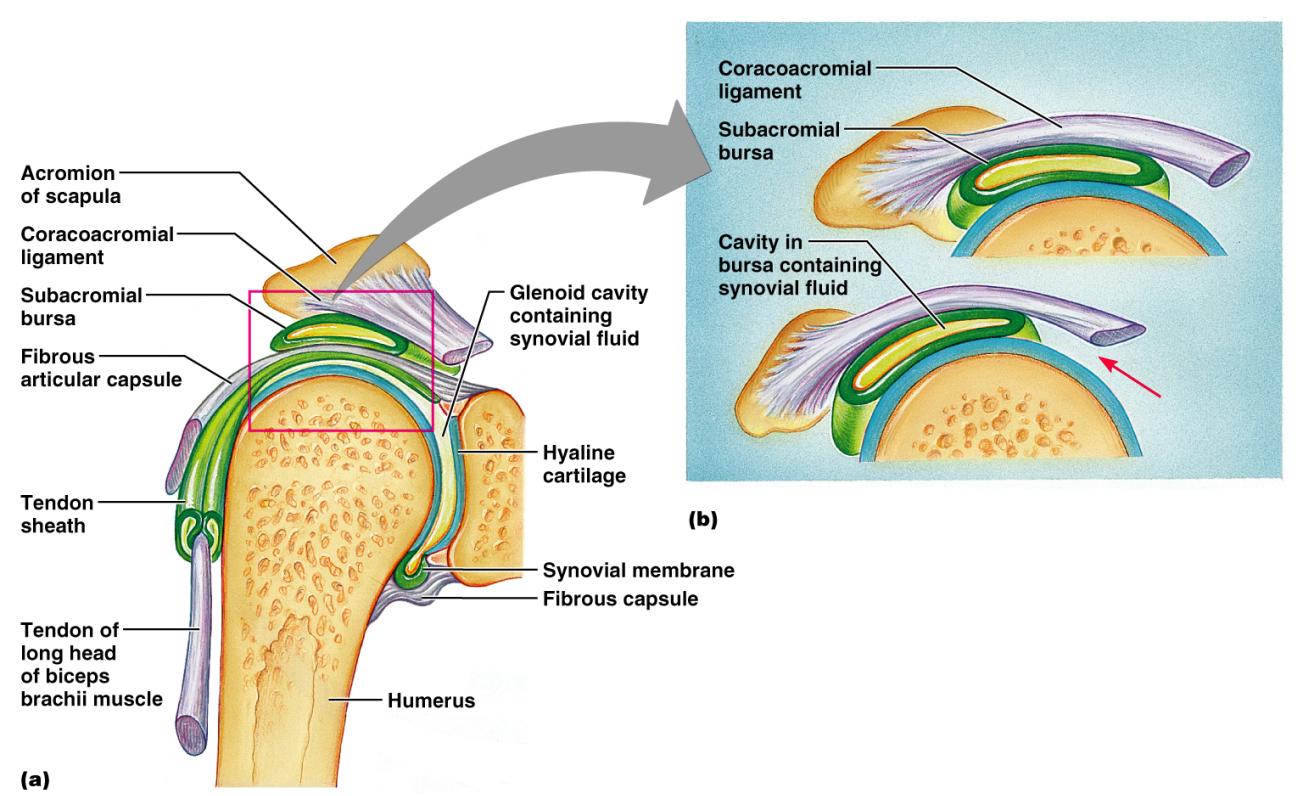 Figure 8.4
Synovial Joints: Stability
Stability is determined by:
_____________________________________–  shape determines what movements are possible

______________________________________– unite bones and prevent excessive or undesirable motion
Synovial Joints: Stability
__________________________________ is accomplished by:
Muscle tendons across joints acting as _


Tendons that are __________________________  at all times by _
Synovial Joints: Movement
The two muscle attachments across a joint are:
____________________________________– attachment to the _

____________________________________– attachment to the _
Described as movement along transverse, frontal, or sagittal planes
Synovial Joints: Range of Motion
______________________ 
slipping movements only
______________________
movement in one plane
______________________
movement in two planes
______________________
movement in or around all three planes
Gliding Movements
One _____________________________ glides or slips over another similar surface
Examples 
_______________________________  and intertarsal joints
between the flat articular processes of _
Angular Movement
bending movement that decreases the angle of the joint
Extension 
reverse of flexion; joint angle is _
____________________________ and plantar flexion 
up and down movement of the foot
Angular Movement
movement away from the midline
 
movement toward the midline
 
movement describes a ______________________ in space
Rotation
The turning of a bone _
Examples

Between _

___________________________and shoulder joints
Special Movements
____________________________and pronation

Inversion and _

___________________________and retraction

Elevation and _

_
Plane Joint
Plane joints
Articular surfaces are _
Allow only slipping or gliding movements
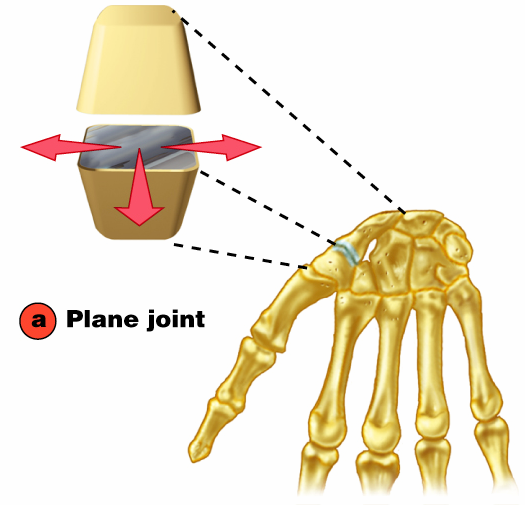 Types of Synovial Joints
Hinge joints
Cylindrical projections of one bone fits into a _

Motion is along a _

Uniaxial joints permit _

Examples: ______________________ and interphalangeal joints
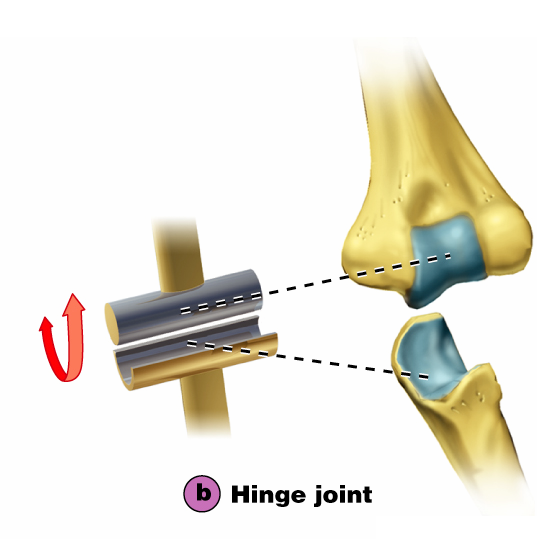 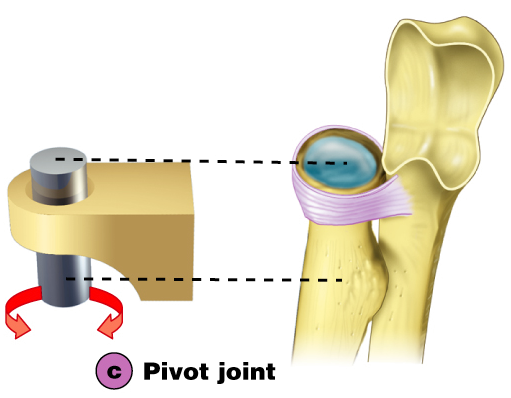 Pivot Joints
Rounded end of one bone protrudes into a “sleeve,” or ring, composed of bone (and possibly ______________________) of another
Only uniaxial movement allowed
Examples: joint between the ____________________________________, and the proximal _
Condyloid or Ellipsoidal Joints
Oval articular surface of one bone fits into a _______________________in another
Both articular surfaces _

Biaxial joints permit all angular motions
Examples: ______________________ (wrist) joints, and _______________________ (knuckle) joints
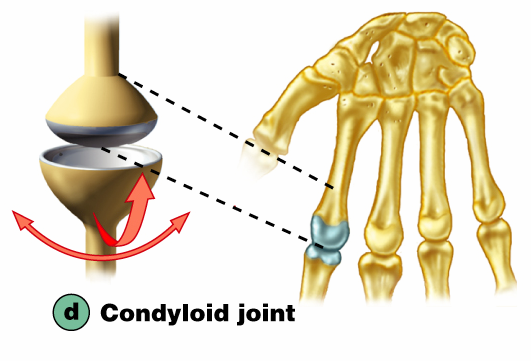 Saddle Joints
Similar to condyloid joints but allow _

Each articular surface has both a _


Example: carpometacarpal joint of the thumb
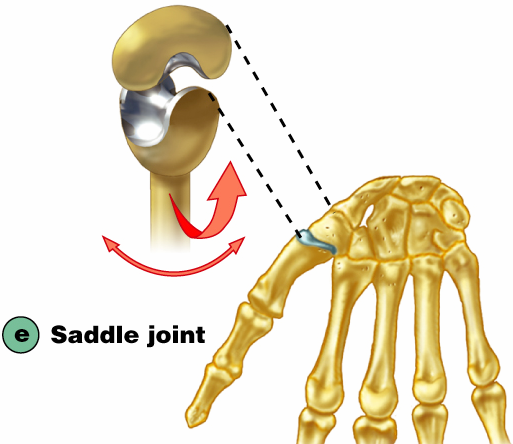 Ball-and-Socket Joints
A __________________________or hemispherical head of one bone articulates with a _

Multiaxial joints permit the _
Examples: shoulder and hip joints
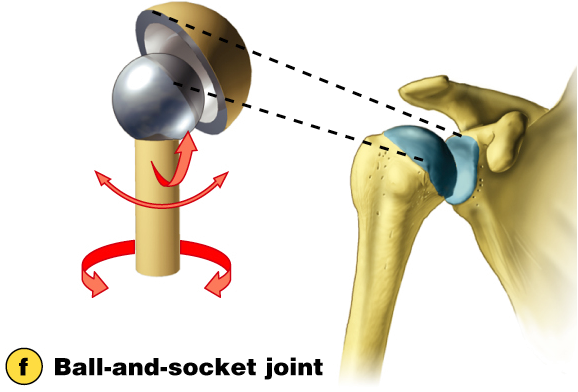 Synovial Joints: Knee
Largest and ____________________________ joint of the body
Allows _

__________________ joints in one surrounded by a single joint cavity
Femoropatellar joint
Lateral and medial _________________________ joints
Synovial Joints: Shoulder (Glenohumeral)
Ball-and-socket joint in which _________________________is sacrificed to obtain greater _


Head of humerus articulates with the ____________________________________ of the scapula
Synovial Joints: Elbow
_________________________ joint that allows flexion and extension _


Radius and ulna articulate with _
Synovial Joints: Shoulder Stability
Weak stability is maintained by:
Thin, loose joint capsule
Four ligaments – coracohumeral, and three glenohumeral
Tendon of the ______________________________________, which travels through the ____________________________________groove and secures the humerus to the glenoid cavity
____________________________________(four tendons) that encircles the shoulder joint and blends with the articular capsule
Synovial Joints: Hip (Coxal) Joint
Head of the femur articulates with the acetabulum
Good range of motion, but _
Temporomandibular Joint (TMJ)
Mandibular condyle articulate with the _
Two types of movement

____________________________– depression and elevation of mandible

Side to side – (____________________________) grinding of teeth
Sprains
The _____________________________ reinforcing a joint are _
Partially torn ligaments slowly repair themselves
___________________________________ ligaments require prompt surgical repair
Cartilage Injuries
The snap and pop of overstressed cartilage
Common aerobics injury
Repaired with _
Dislocations
Occur when bones are forced out of alignment
Usually accompanied by ___________________________________ inflammation, and joint immobilization
Caused by serious falls and are common sports injuries
_
______________________________________ dislocation of a joint
Inflammatory and Degenerative Conditions
Bursitis
An inflammation of a ______________________ , usually caused by a _

Symptoms are _

Treated with anti-inflammatory drugs; excessive fluid may be aspirated
Inflammatory and Degenerative Conditions
Tendonitis
Inflammation of _______________________________________ typically caused by overuse


Symptoms and treatment are similar to _
Arthritis
More than ______________________________ of inflammatory or degenerative diseases that damage the joints
Most widespread crippling disease in the U.S.
Symptoms
pain, stiffness, and _
Acute forms are caused by ___________________________ and are treated with antibiotics
Chronic forms include osteoarthritis, rheumatoid arthritis, and gouty arthritis
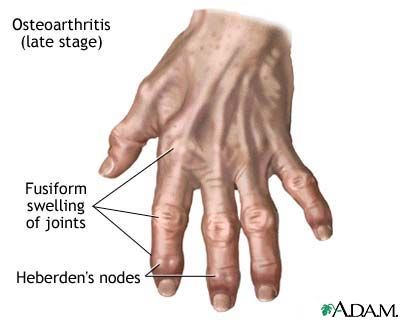 Osteoarthritis (OA)
Most common chronic arthritis; often called “______________________________ ” arthritis
Affects _______________________more than men
______________of all Americans develop OA
More prevalent in the aged, and is probably related to the normal aging process
Osteoarthritis: Course
OA reflects the years of ________________________________________ causing increased production of metalloproteinase enzymes that break down cartilage

As one ages, cartilage is destroyed more quickly than it is replaced

The exposed bone ends ________________________, enlarge, form bone spurs, and _

Joints most affected are the cervical and lumbar spine, fingers, knuckles, knees, and hips
Osteoarthritis: Treatments
OA is slow and _
Treatments include:
Mild ___________________________________, along with moderate activity
Magnetic therapy 
Glucosamine sulfate decreases pain and inflammation
Rheumatoid Arthritis (RA)
Chronic, inflammatory, ______________________________________ of unknown cause, with an insidious onset
Usually arises between the ages of ________________, but may occur at any age
Signs and symptoms include joint tenderness, anemia, osteoporosis, _________________________, and cardiovascular problems
The course of RA is marked with _
Rheumatoid Arthritis: Course
RA begins with _________________________ of the affected joint
Inflammatory chemicals are _________________________________ released
Inflammatory blood cells migrate to the joint, causing swelling
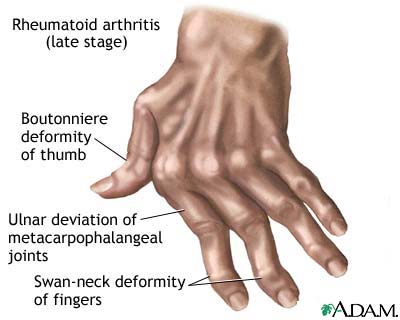 Rheumatoid Arthritis:
Inflamed ________________________________ thickens into a pannus
Pannus ______________________________ , scar tissue forms, articulating bone ends connect
The end result, _______________________, produces bent, deformed fingers
Rheumatoid Arthritis: Treatment
Conservative therapy – _________________, long-term use of antibiotics, and physical therapy
Progressive treatment – anti-inflammatory drugs or _

The drug Enbrel, a biological response modifier, neutralizes the harmful properties of inflammatory chemicals
Comparison of arthritic joints
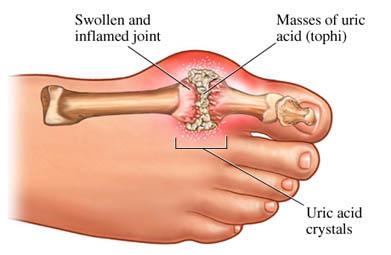 Gouty Arthritis
Deposition of ________________________________________in joints and soft tissues, followed by an _

Typically, gouty arthritis affects the joint at the _


In untreated gouty arthritis, the _________________________________________ and immobilize the joint
Treatment – colchicine, nonsteroidal anti-inflammatory drugs, and glucocorticoids
Muscle Overview
The three types of muscle tissue are 
 
 
 

These types differ in structure, location, function, and means of activation
Muscle Similarities
Skeletal and smooth _________________________ are elongated 
 called _
Muscle contraction depends on two kinds of myofilaments 
 
Muscle terminology is similar
 
muscle plasma membrane
 
cytoplasm of a muscle cell
Prefixes
myo, mys, and sarco all refer to _
Skeletal Muscle Tissue
Has obvious ____________________called _

Is controlled _
Contracts rapidly 
but _
Is responsible for overall body motility
Is extremely _
can exert wide range of forces
Cardiac Muscle Tissue
Occurs _
Is ______________________________ like skeletal muscle 
 not _
Rhythmicity controlled by _
Pacemaker located within the heart
Neural controls temper the heart’s response
Elevates or depresses rate as needed
Smooth Muscle Tissue
Found in the walls of hollow _______________________________organs, 
the _
urinary bladder, 
respiratory passages
Forces food and other substances through internal body channels

It is _
Functional Characteristics of Muscle Tissue
the ability to receive and respond to stimuli
 
the ability to shorten forcibly
 
the ability to be stretched or extended
 
the ability to recoil and resume the original resting length
Structure and Organization of Skeletal Muscle
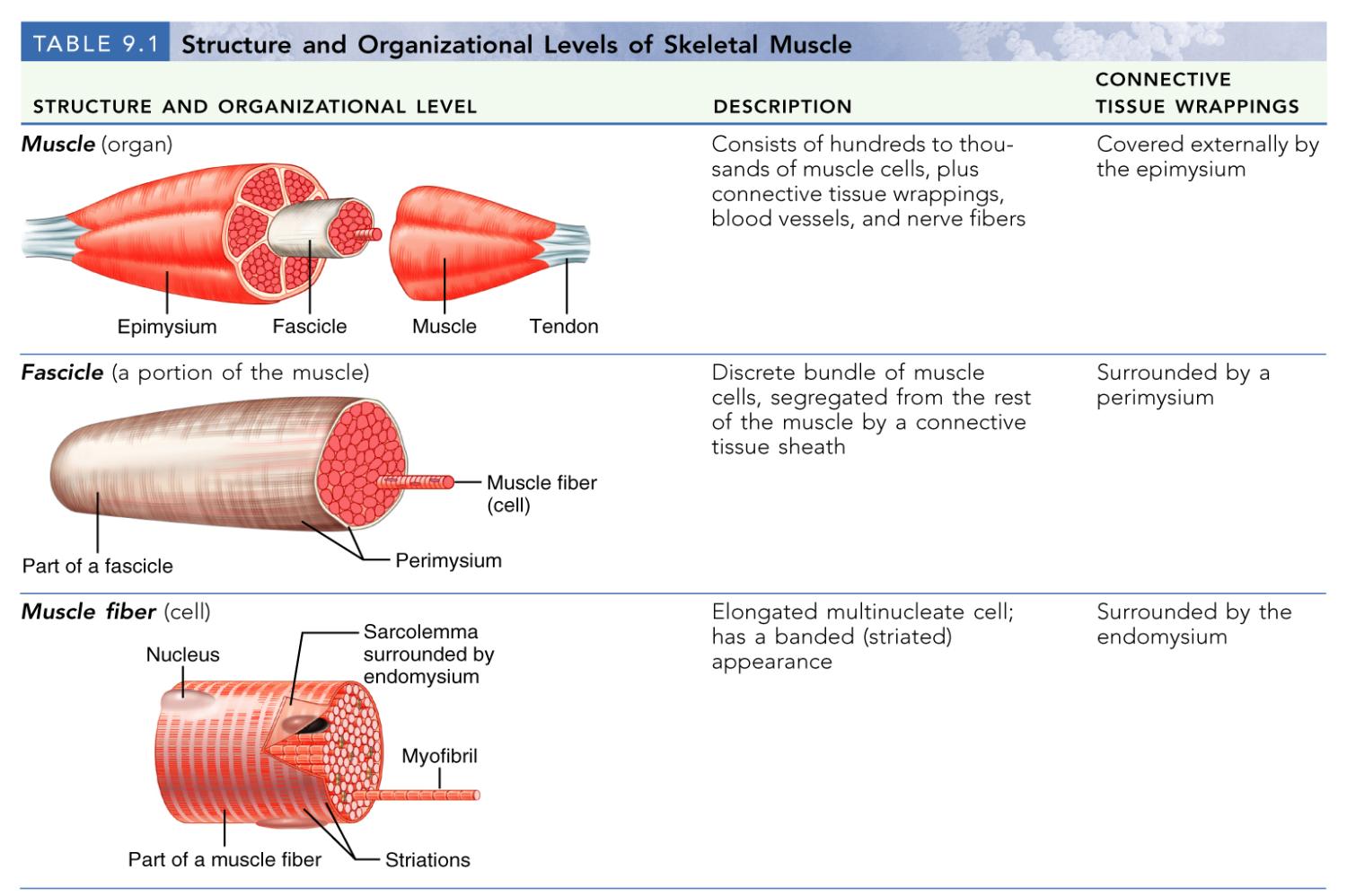 Structure and Organization of Skeletal Muscle
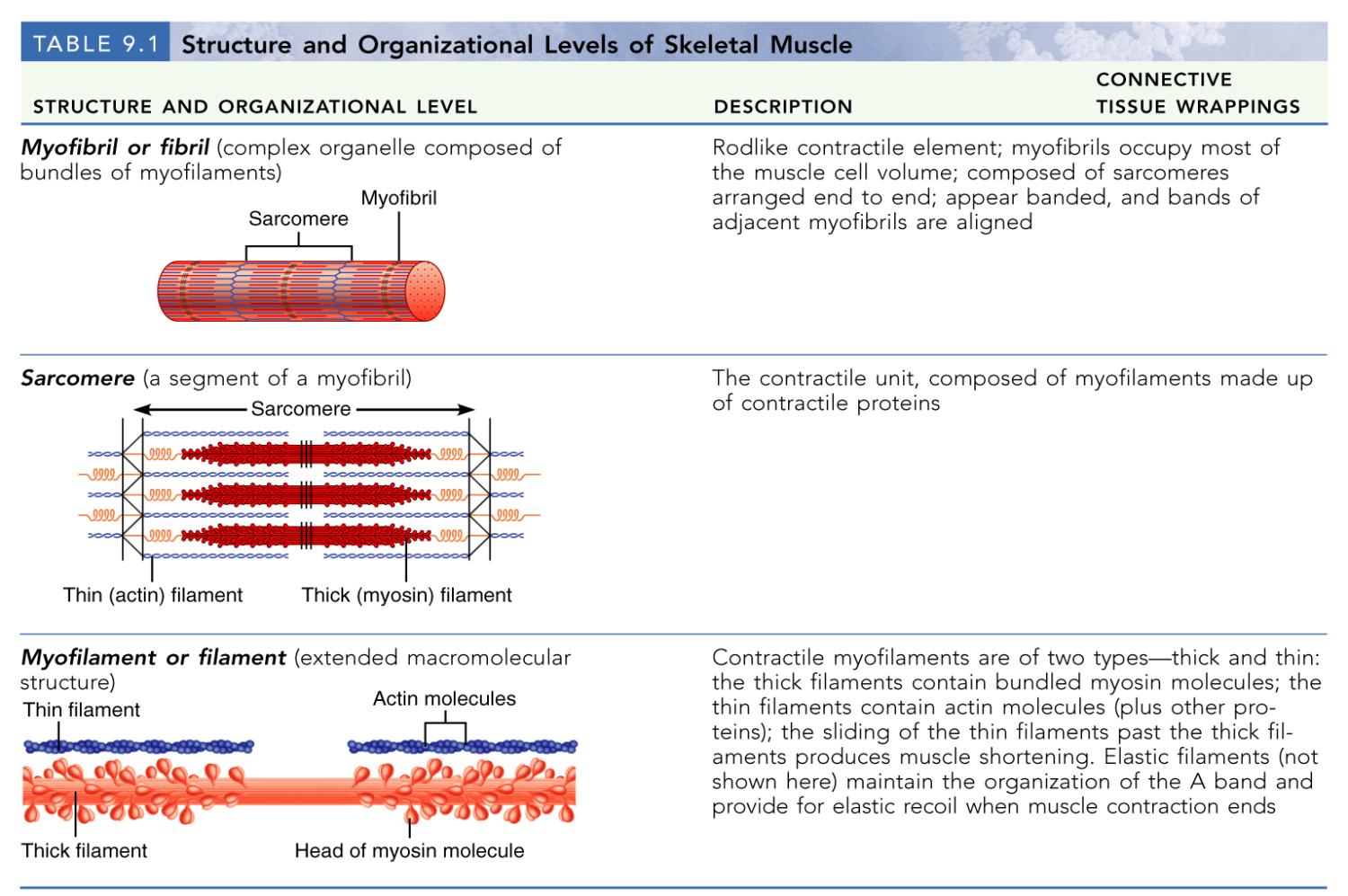 Table 9.1b
Skeletal Muscle
Each muscle is a ___________________________ composed of muscle tissue, blood vessels, nerve fibers, and connective tissue
Skeletal Muscle
The three connective tissue sheaths are:
  
fine sheath of _____________________ tissue composed of reticular fibers surrounding each muscle fiber
 
fibrous connective tissue that surrounds groups of muscle fibers called _
 
an overcoat of dense regular connective tissue that surrounds the entire muscle
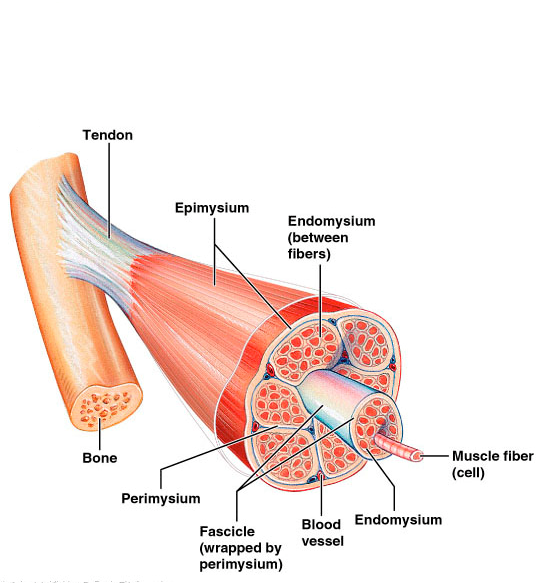 Skeletal Muscle: Attachments
Most skeletal muscles ______________________________ and are attached to bone _

When muscles contract the movable bone, the muscle’s _
Skeletal Muscle: Attachments
Muscles attach:
 
epimysium of the muscle is fused to the _


 
connective tissue wrappings extend beyond the muscle as a _
Microscopic Anatomy of a Skeletal Muscle Fiber
Each fiber is a long, cylindrical cell with __________________________________ just beneath the sarcolemma

Fibers are up to __________________________ long

Each cell is a ___________________________ produced by fusion of embryonic cells
Myofibrils
Myofibrils are densely packed, rodlike contractile elements 
They make up most of the _
The arrangement of myofibrils creates a repeating series of _
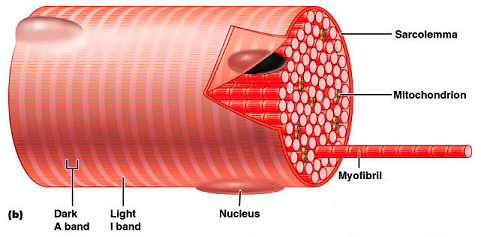 Sarcomeres
The smallest ________________________ of a muscle

Composed of ______________________________  made up of contractile proteins
Myofilaments are of two types – _
Myofilaments: Banding Pattern
Thick filaments are composed of the _
extend the entire length of an A band

 
extend across the I band and partway into the A band
Z-disc
coin-shaped sheet of proteins (connectins) that anchors the thin filaments and connects myofibrils to one another
Ultrastructure of Myofilaments: Thick Filaments
Each ________________________________ molecule has a rod-like tail and two globular heads
 
two interwoven, heavy polypeptide chains
 
two smaller, light polypeptide chains called cross bridges
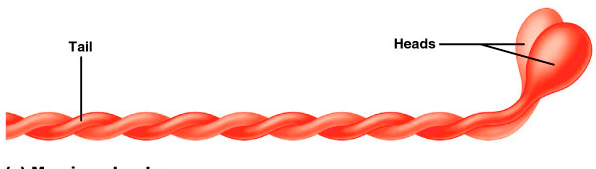 Ultrastructure of Myofilaments: Thin Filaments
Thin filaments are chiefly composed of the protein _
The subunits contain the ____________________________ to which myosin heads attach during contraction
Tropomyosin and troponin are regulatory subunits bound to actin
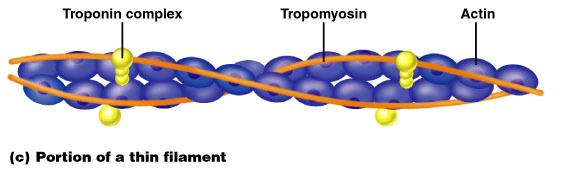 Sarcoplasmic Reticulum (SR)
SR is ___________________________________ that runs longitudinally and _

Functions in the regulation of _
T Tubules
T tubules are continuous with the _

They conduct impulses to the _

These impulses signal for the release of _
Sliding Filament Model of Contraction
Thin filaments _____________________ past the thick ones so that the actin and myosin filaments overlap to a greater degree
In the relaxed state, thin and thick filaments overlap _

Upon stimulation, myosin heads bind to actin and sliding begins
Sliding Filament Model of Contraction
Each myosin head binds and detaches several times during contraction, ______________________________________ to generate tension and propel the thin filaments to the center of the sarcomere

As this event occurs throughout the sarcomeres, the _
Skeletal Muscle Contraction
In order to contract, a skeletal muscle must:
Be ____________________________by a nerve ending
Send an electrical current, or ________________________________, along its sarcolemma
Have a ___________________ in intracellular Ca2+ levels, the final trigger for contraction
Linking the ______________________________________ is excitation-contraction coupling
Nerve Stimulus of Skeletal Muscle
Skeletal muscles are stimulated by _______________________________ of the somatic nervous system
Axons of these neurons travel in ____________________to muscle cells
Axons of motor neurons __________________ profusely as they enter muscles

Each axonal branch forms a _______________________________________  with a single muscle fiber
Neuromuscular Junction
The neuromuscular junction is formed from:
___________________________________, which have small membranous sacs (synaptic vesicles) that contain the neurotransmitter acetylcholine (ACh)

The __________________________________of a muscle, which is a specific part of the sarcolemma that contains ACh receptors and helps form the neuromuscular junction
Neuromuscular Junction
Though exceedingly close, axonal ends and muscle fibers are ____________________________________ called the synaptic cleft
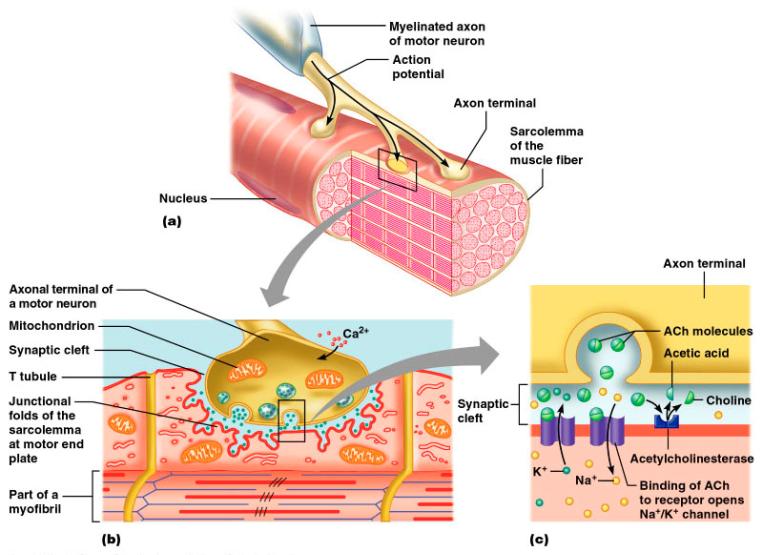 Neuromuscular Junction
When a nerve impulse reaches the end of an axon at the neuromuscular junction:
___________________________________________  calcium channels open and allow Ca2+ to enter the axon
Ca2+ causes axonal vesicles to ____________________ with the axonal membrane
This fusion releases _____________________ into the synaptic cleft
ACh _______________________________ across the synaptic cleft to ACh receptors on the sarcolemma
Binding of ACh to its receptors _
Destruction of Acetylcholine
ACh bound to ACh receptors is quickly _____________________________________by the enzyme _

This destruction prevents __________________________________  in the absence of additional stimuli
Role of Ionic Calcium (Ca2+) in the Contraction Mechanism
At __________ intracellular Ca2+ concentration:
Tropomyosin ________________the binding sites on actin

Myosin cross bridges cannot attach to binding sites on actin
Muscle remains _
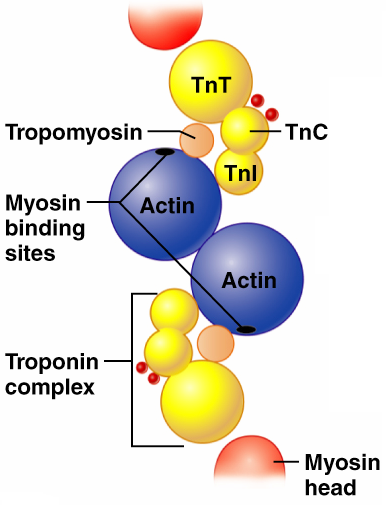 Figure 9.11a
Role of Ionic Calcium (Ca2+) in the Contraction Mechanism
At __________________ intracellular Ca2+ concentrations:
Additional calcium binds to troponin

Calcium-activated troponin binds an additional two Ca2+ at a separate regulatory site
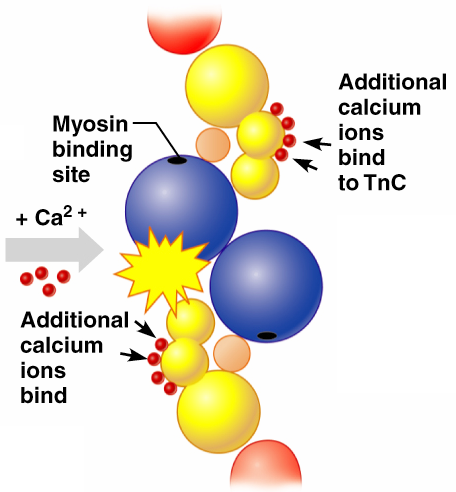 Figure 9.11b
Role of Ionic Calcium (Ca2+) in the Contraction Mechanism
Calcium-activated troponin undergoes a _


This change moves tropomyosin away from _
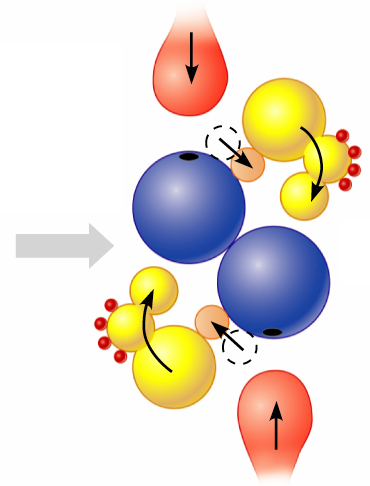 Figure 9.11c
Role of Ionic Calcium (Ca2+) in the Contraction Mechanism
Myosin head can now _


This permits _


sliding of the thin filaments by the myosin cross bridges
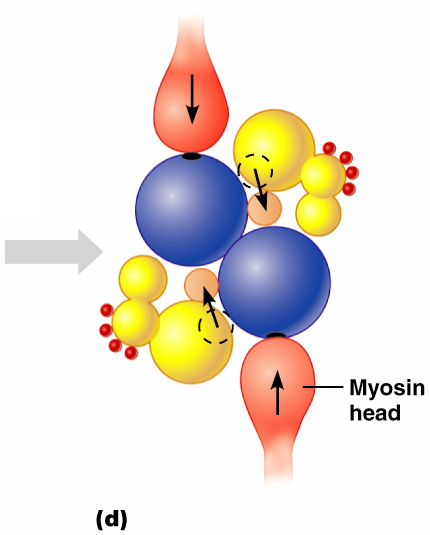 Figure 9.11d
Sequential Events of Contraction
myosin cross bridge attaches to actin filament
 
myosin head pivots and pulls actin filament toward M line
 
ATP attaches to myosin head and the cross bridge detaches
“Cocking” of the myosin head 
energy from hydrolysis of ATP cocks the myosin head into the high-energy state
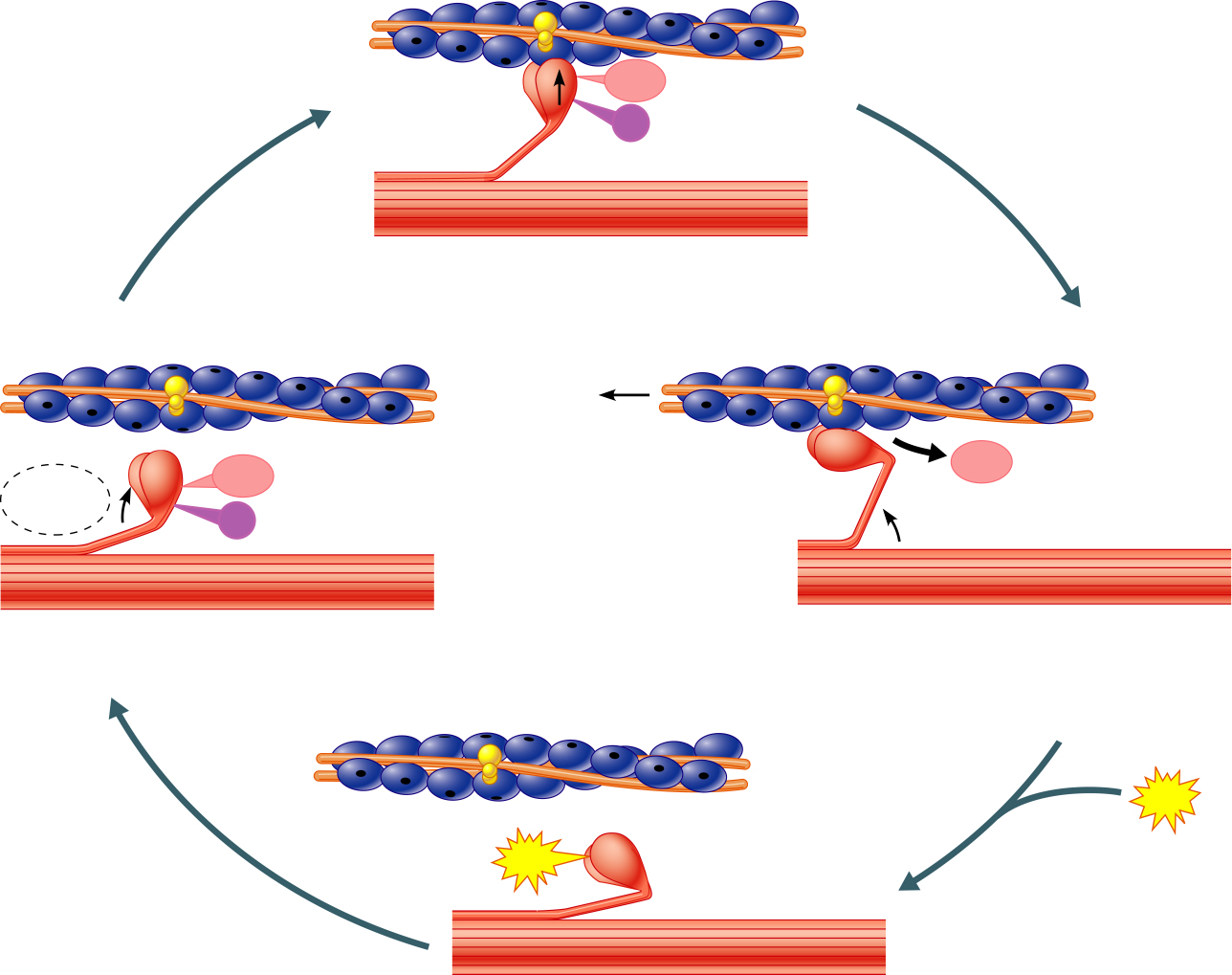 ADP
Myosin head
(high-energy
configuration)
Pi
1
Myosin head attaches to the actin
myofilament, forming a cross bridge.
Thin filament
ADP
ADP
ATP
Thick filament
hydrolysis
Pi
2
Inorganic phosphate (Pi) generated in the
previous contraction cycle is released, initiating
the power (working) stroke. The myosin head
pivots and bends as it pulls on the actin filament,
sliding it toward the M line. Then ADP is released.
4
As ATP is split into ADP and Pi, the myosin
head is energized (cocked into the high-energy
conformation).
ATP
Myosin head
(low-energy
configuration)
ATP
3
As new ATP attaches to the myosin head, the link between
myosin and actin weakens, and the cross bridge detaches.
Figure 9.12
Contraction of Skeletal Muscle Fibers
Contraction 	
refers to the _

ends when cross bridges become inactive, the tension generated declines, and relaxation is induced
Contraction of Skeletal Muscle (Organ Level)
The two types of muscle contractions are:
________________________contraction 
 
muscle shortens during contraction
Iso = same; tonic = tone
 
increasing muscle tension
muscle does not ___________________________ during contraction
Iso = same;  metric =length
Motor Unit: The Nerve-Muscle Functional Unit
A motor unit is a _


The number of muscle fibers per motor unit varies
from _
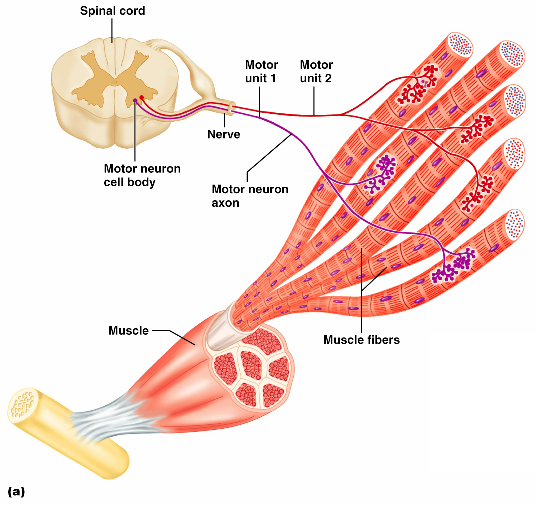 Motor Unit: The Nerve-Muscle Functional Unit
Muscles that control fine movements have _

fingers, eyes 
________________________weight-bearing muscles have ________________motor units 
thighs, hips
Muscle fibers from a motor unit are spread throughout the muscle; therefore, contraction of a single motor unit causes weak contraction of the entire muscle
Muscle Tone
Muscle tone:
Is the _________________________________ state of all muscles, which does not _

Keeps the muscles firm, healthy, and _


Spinal reflexes account for muscle tone by:
Activating one motor unit and then another

Responding to activation of _
Heat Production During Muscle Activity
Only 40% of the energy released in muscle activity is _

The remaining 60% is _

Dangerous heat levels are prevented by radiation of heat from the skin and sweating
Force of Muscle Contraction
The force of contraction is affected by:
The _______________________________________ contracting 
the more motor fibers in a muscle, the stronger the contraction
The relative _______________________ of the muscle
the bulkier the muscle, the greater its strength
____________________________ of muscle stretch
muscles contract strongest when muscle fibers are 80-120% of their normal resting length
Effects of Aerobic Exercise
Aerobic exercise results in an increase of:
Muscle _
Number of _
_______________________________ synthesis
Effects of Resistance Exercise
_____________________________ exercise (typically anaerobic) results in:
Muscle _
Increased 
 
Myofilaments
The Overload Principle
Forcing a muscle to work promotes increased muscular strength

Muscles ______________________________ to increased demands

Muscles must be ______________________ to produce further gains
Smooth Muscle
Composed of _

____________________ the coarse connective tissue sheaths of skeletal muscle,
have fine endomysium
Smooth Muscle
Organized into ____________________ of closely apposed fibers
longitudinal 
circular
Found in _

Have essentially the same contractile mechanisms as skeletal muscle
Smooth Muscle
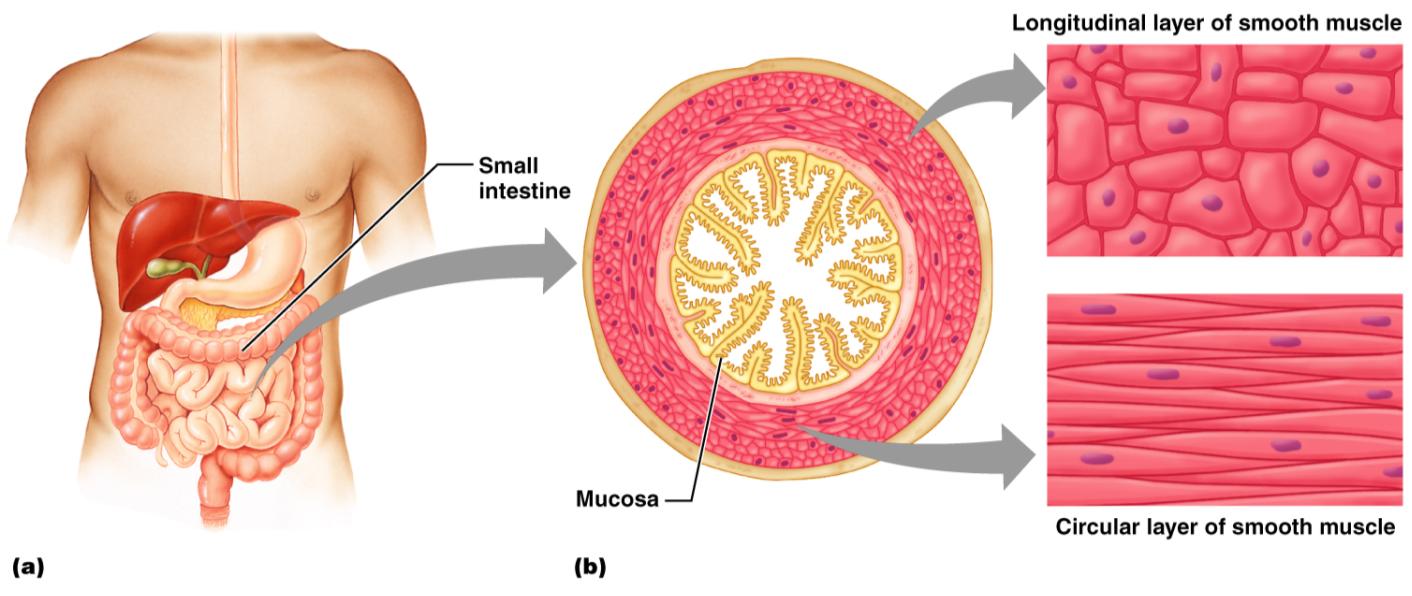 Figure 9.24
Peristalsis
When the ________________________layer contracts
the organ dilates and contracts 
When the _____________________ layer contracts
the organ elongates
 
alternating contractions and relaxations of smooth muscles that _____________________________ substances through the lumen of hollow organs
Innervation of Smooth Muscle
Smooth muscle _

Innervating nerves have bulbous swellings called _

Varicosities ____________________________ into wide synaptic clefts called diffuse junctions
Innervation of Smooth Muscle
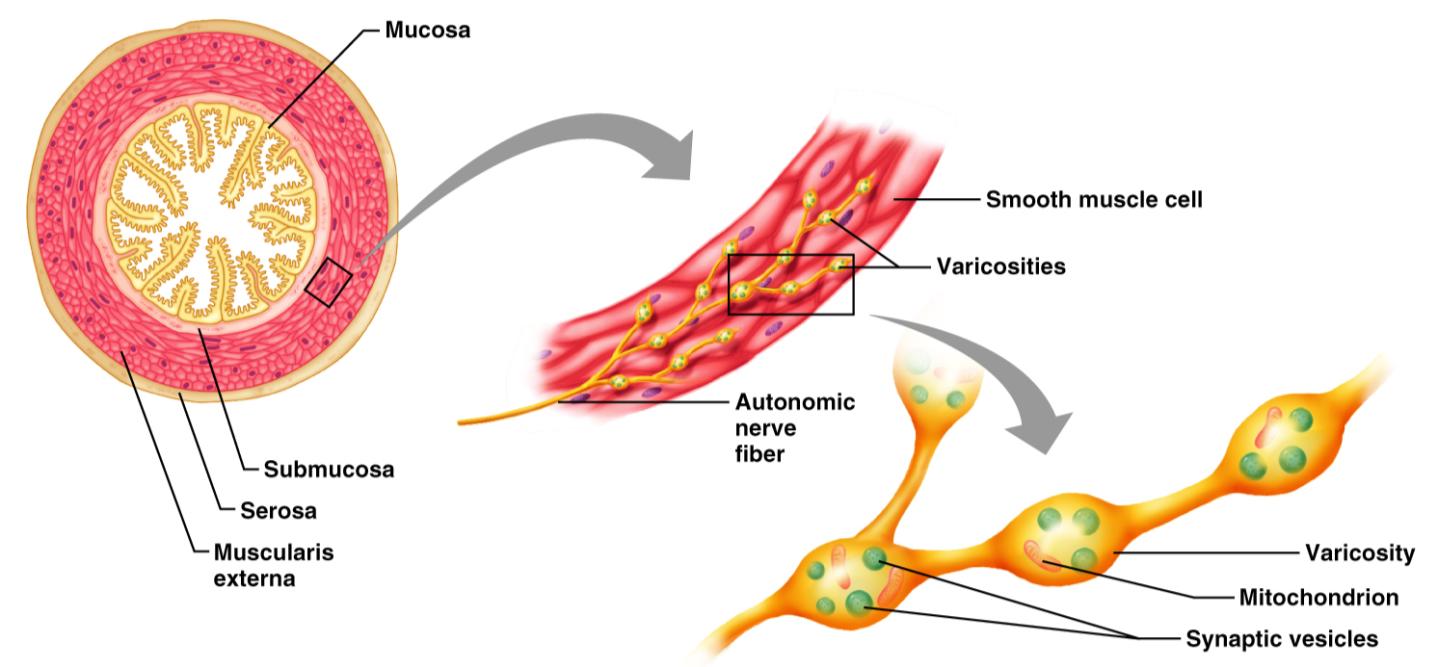 Figure 9.25
Microscopic Anatomy of Smooth Muscle
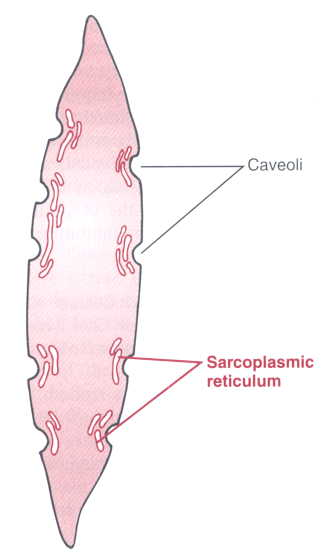 Sarcoplasmic Reticulum
is _____________________ than in skeletal muscle 
lacks a specific pattern
T tubules are _

Plasma membranes have pouchlike infoldings called _
Microscopic Anatomy of Smooth Muscle
______________ is kept in the extracellular space near the caveoli, allowing rapid influx when channels are opened

There are ____________________________ and no sarcomeres

Thin and thick filaments are present
Myofilaments in Smooth Muscle
Ratio of thick to thin filaments is much lower than in skeletal muscle

Thick filaments have heads along their entire length

There is _
Myofilaments in Smooth Muscle
Thick and thin filaments are _____________________________, causing smooth muscle to contract in a _
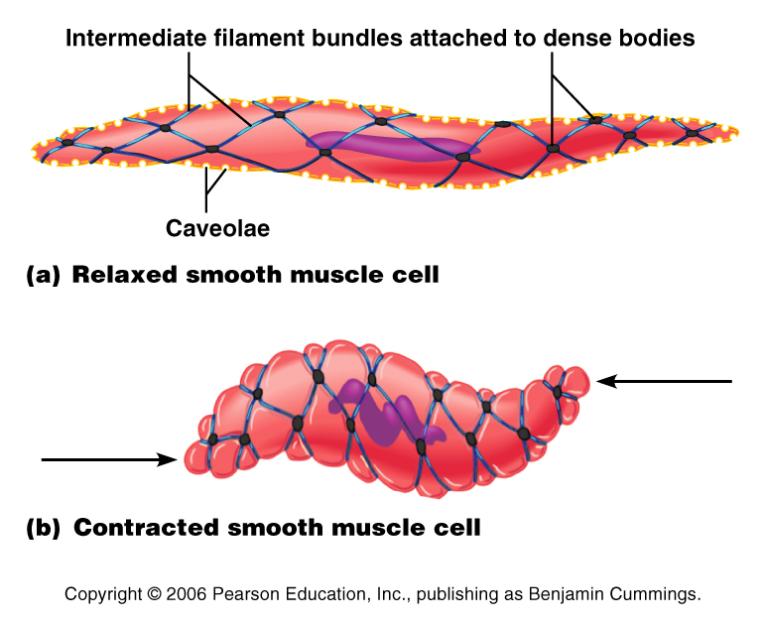 Contraction of Smooth Muscle
Whole sheets of smooth muscle exhibit _

They contract in unison, reflecting their electrical coupling _

Action potentials are transmitted from cell to cell
Contraction of Smooth Muscle
Some smooth muscle cells: 
Act as ______________________________ and set the contractile pace for _____________________________ of muscle

Are ___________________________________ and depolarize without external stimuli
Contraction Mechanism
Actin and myosin interact according to the _


The final trigger for contractions is a _
Ca2+ is released from the SR and from the extracellular space
Ca2+ interacts with calmodulin and myosin light chain kinase to activate myosin
Role of Calcium Ion
Ca2+ binds to __________________________ and activates it
Activated calmodulin activates the _

Activated kinase transfers ________________ from ATP to myosin cross bridges
Phosphorylated cross bridges interact with actin to produce shortening
Smooth muscle relaxes when intracellular Ca2+ levels drop
Special Features of Smooth Muscle Contraction
Unique characteristics of smooth muscle include:
Smooth muscle _
___________________________, prolonged contractile activity
Low energy requirements
Response _
Response to Stretch
Smooth muscle exhibits a phenomenon called ____________________________ response in which: 
Smooth muscle responds to stretch only briefly, and then _
The new length, however, _


This enables organs such as the stomach and bladder to temporarily store contents
Hyperplasia
Certain _______________________ muscles can divide and ____________________________ by undergoing hyperplasia
This is shown by estrogen’s effect on _
At puberty, 
estrogen stimulates the synthesis of more smooth muscle, causing the uterus to grow to adult size
During _
estrogen stimulates uterine growth to accommodate the increasing size of the growing fetus
Types of Smooth Muscle: Single Unit
The cells of single-unit smooth muscle, commonly called _______________________  muscle:
Contract rhythmically as a unit
Are electrically coupled to one another via _

Often exhibit _
Are arranged in opposing sheets and exhibit stress-relaxation response
Types of Smooth Muscle: Multiunit
Multiunit smooth muscles are found:
In large airways to the lungs
In _
In arrector pili muscles
Attached to _
In the internal eye muscles
Types of Smooth Muscle: Multiunit
Their characteristics include:
_________________ gap junctions
_________________________________ spontaneous depolarizations
Structurally independent muscle fibers 
A rich nerve supply, which, with a number of muscle fibers, forms motor units
______________________________________ in response to neural stimuli
Interactions of Skeletal Muscles
Skeletal muscles work _________________________ or in _


Muscles only _______________(never push)

As muscles shorten, the insertion generally moves toward the origin
Muscles: Functional Groups
provide the major force for producing a specific movement
 
oppose or reverse a particular movement
 
Add force to a movement
Reduce undesirable or unnecessary movement
 
synergists that immobilize a bone or muscle’s origin
Naming Skeletal Muscles
bone or body region associated with the muscle

 
e.g., the deltoid muscle (deltoid = triangle)
Naming Skeletal Muscles
maximus (largest), minimus (smallest), longus (long)
 
 rectus (fibers run straight), transversus, and oblique (fibers run at angles to an imaginary defined axis)
Naming Skeletal Muscles
Number of _
 biceps (two origins) and triceps (three origins)
Location of _
named according to point of origin or insertion 
 
 flexor or extensor, as in the names of muscles that flex or extend, respectively
Arrangement of Fascicles
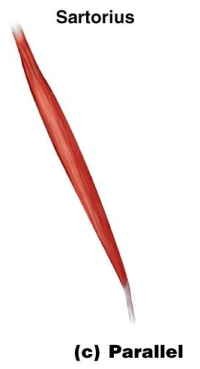 fascicles run parallel to the long axis of the muscle 
 sartorius 
 
spindle-shaped muscles 
 biceps brachii 
 
short fascicles that attach obliquely to a central tendon running the length of the muscle 
rectus femoris
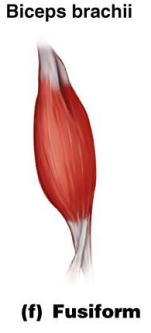 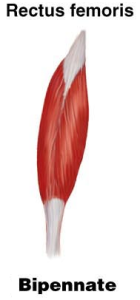 Arrangement of Fascicles
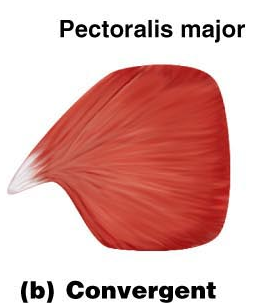 fascicles converge from a broad origin to a single tendon insertion 
 pectoralis major 
     
fascicles are arranged in concentric rings 
orbicularis oris
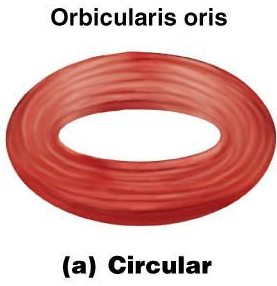 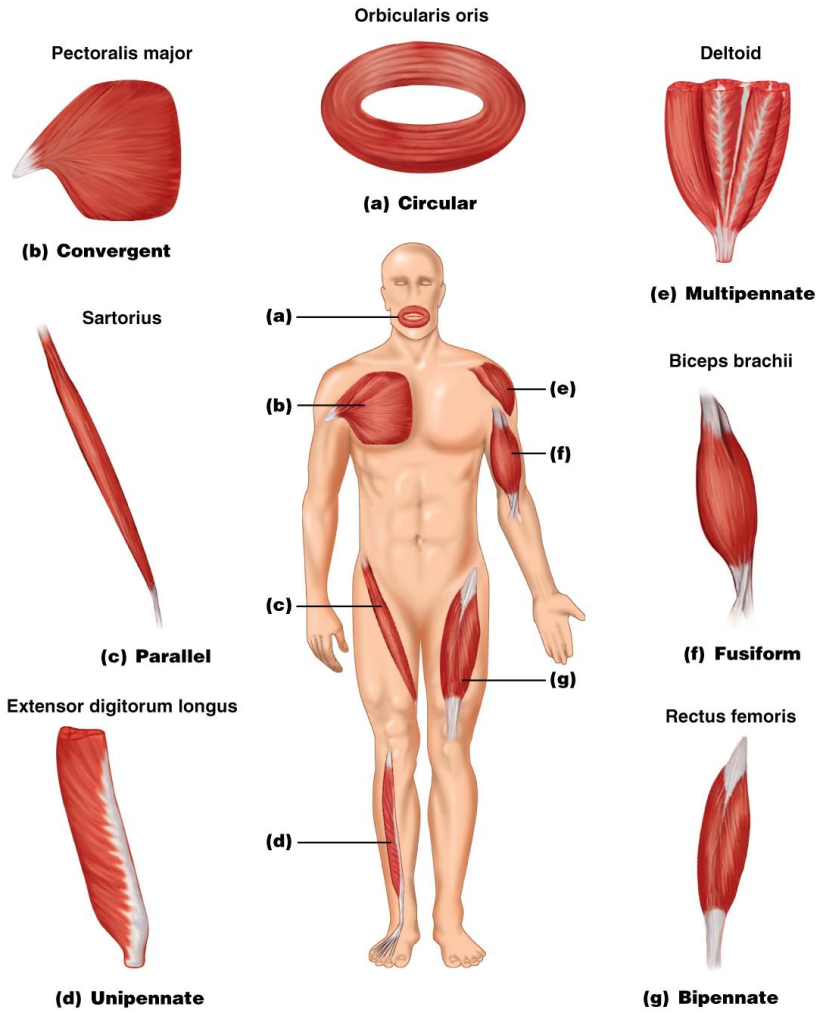 Figure 10.1
Major Skeletal Muscles: Anterior View
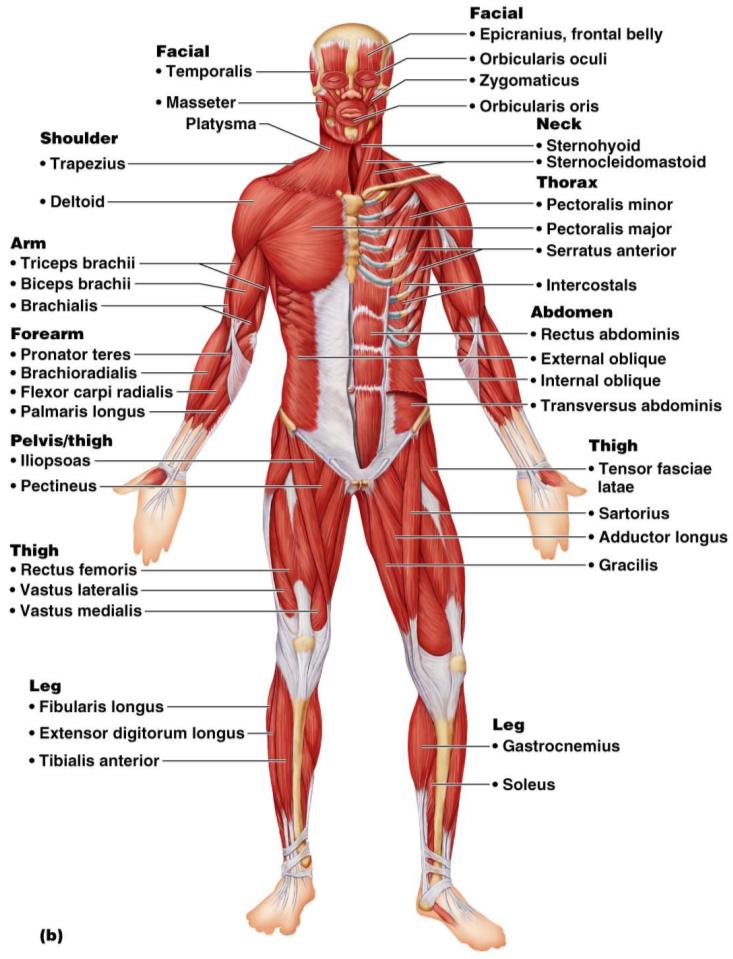 The 40 superficial muscles here are divided into 10 regional areas of the body
Figure 10.4b
Major Skeletal Muscles: Posterior View
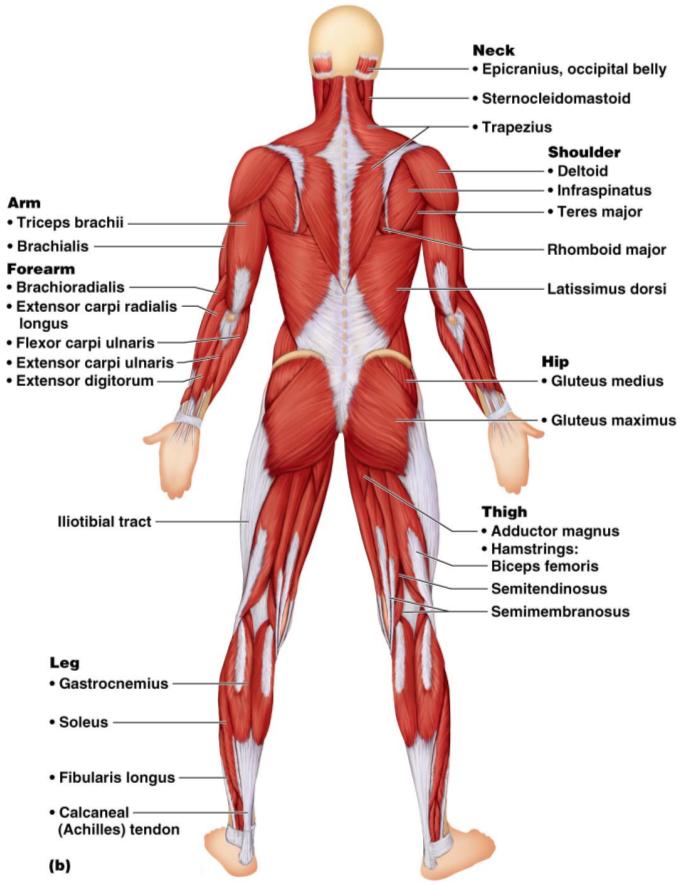 The 27 superficial muscles here are divided into seven regional areas of the body
Figure 10.5b
Muscles: Name, Action, and Innervation
Name and description of the muscle 
be alert to information given in the name 
Origin and insertion
 

Action 
best learned by _________________________________________ on one’s own body
Nerve supply
name of major nerve that innervates the muscle
Muscles of the Scalp
Epicranius (___________________________) – bipartite muscle consisting of the:
 
 
Galea aponeurotica – cranial ___________________________________ connecting above muscles
These two muscles have alternate actions of pulling the scalp forward and backward
Muscles of the Face
11 muscles are involved in lifting the eyebrows, flaring the nostrils, opening and closing the eyes and mouth, and smiling

All are innervated by __________________________________ (facial nerve)

Usually insert ______________________ (rather than bone), and adjacent muscles often fuse
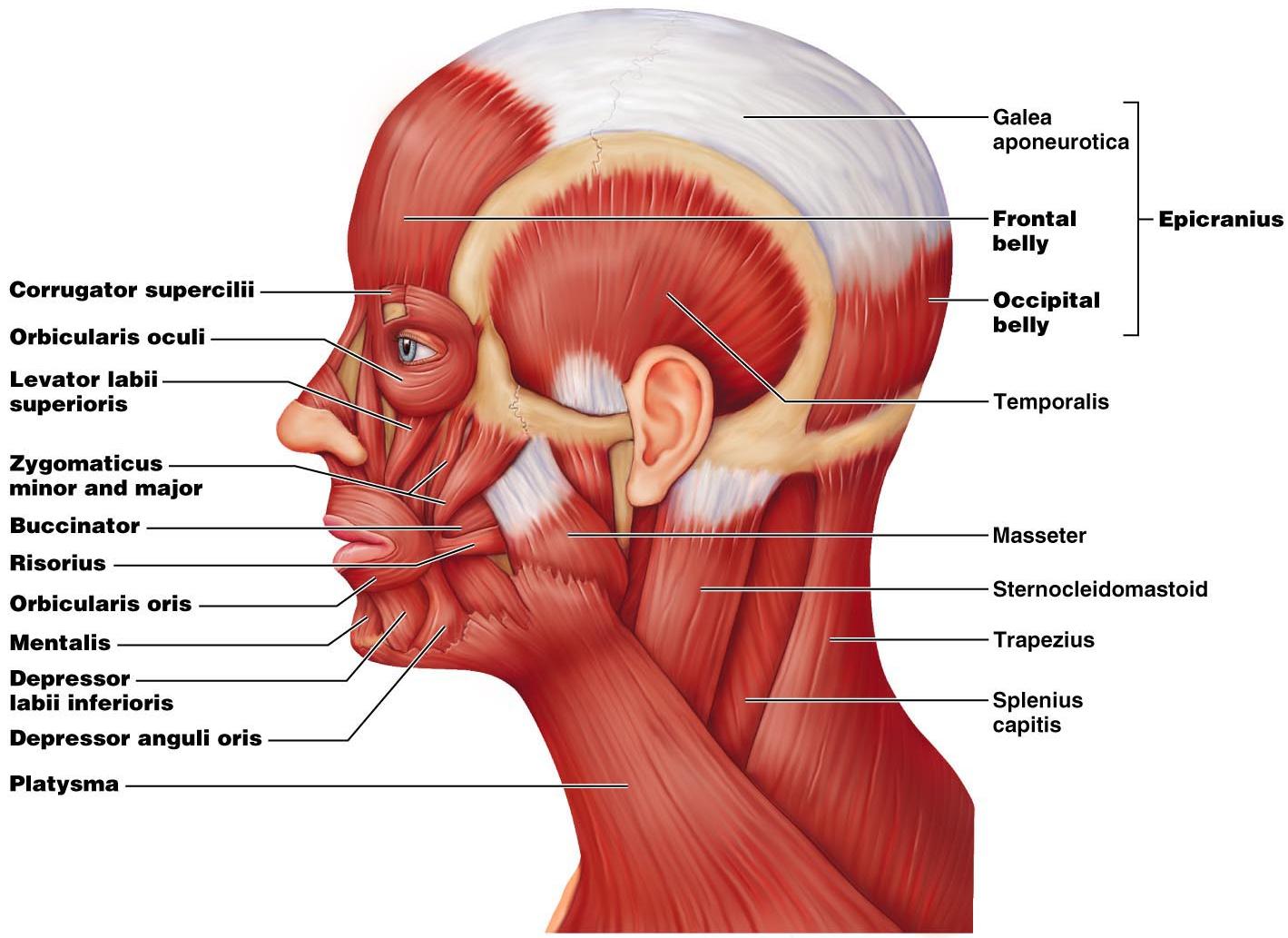 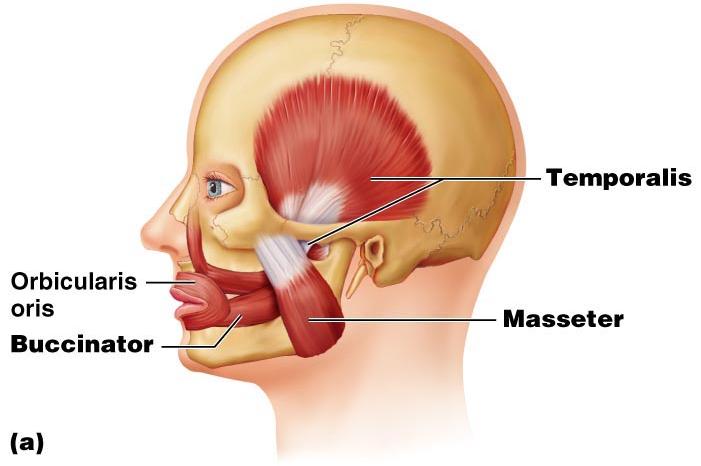 Muscles of Mastication
There are ____________________________________ of muscles involved in mastication
Prime movers 
 
Grinding movements 
 
All are innervated by _
Extrinsic Tongue Muscles
Three major muscles that _

All are innervated by cranial nerve _
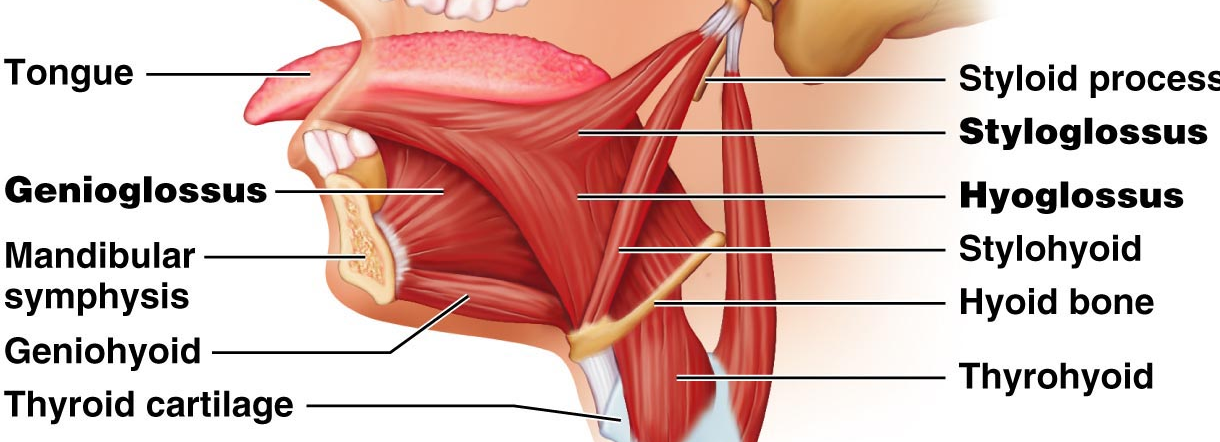 Muscles of the Neck: Head Movements
sternocleidomastoid
_____________________________ to head flexion 
 suprahyoid and infrahyoid
 
 sternocleidomastoid and scalene muscles
Head extension 
deep splenius muscles and aided by the _
Trunk Movements: Deep Back Muscles
The prime mover of _
erector spinae
Erector spinae muscles consist of ______________________________ on each side of the vertebrae 
 
 
 
Lateral bending of the back 
unilateral contraction of these muscles
Other deep back extensors include the semispinalis muscles and the quadratus lumborum
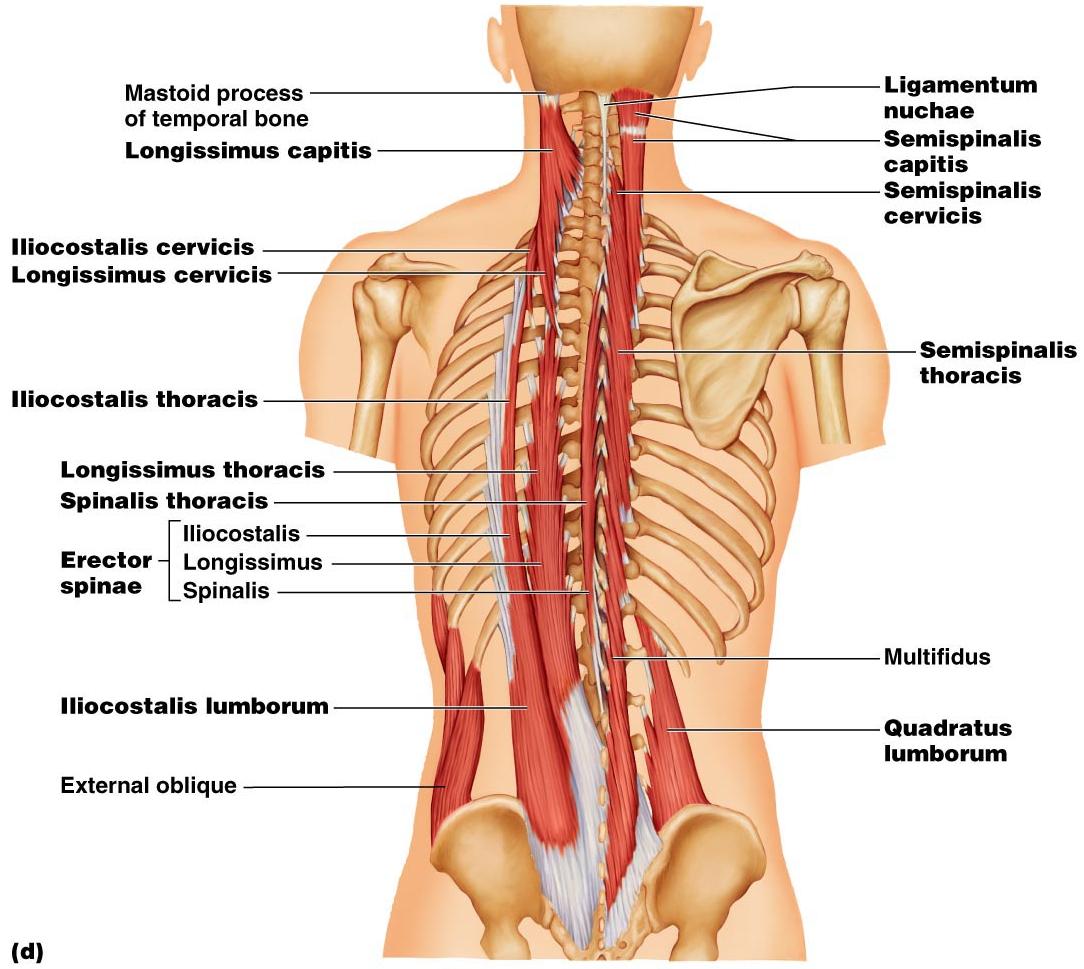 Figure 10.9d
Trunk Movements: Short Muscles
Four short muscles extend from one vertebra to another

These muscles are synergists in ________________________________ of the spine
Muscles of Respiration: External Intercostals
The primary function of deep thoracic muscles is to _


______________________
more superficial layer that lifts the rib cage 
increases thoracic volume to allow inspiration
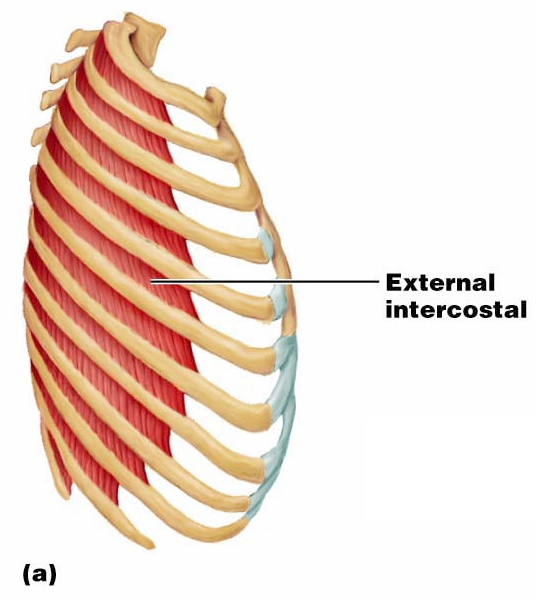 Muscles of Respiration: Internal Intercostals
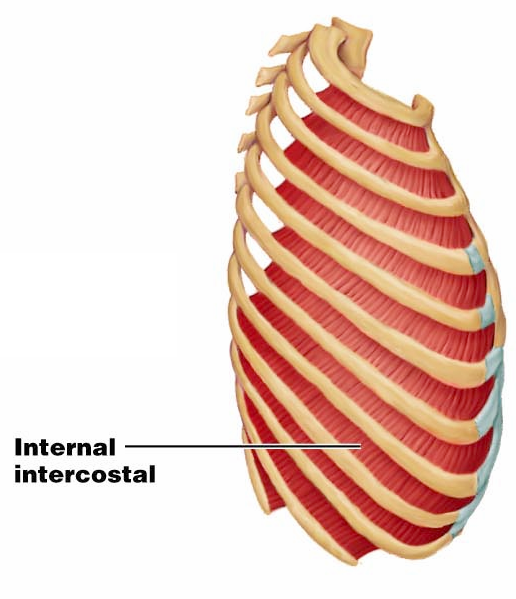 deeper layer that aids in forced expiration
 
most important muscle in inspiration
Muscles of the Abdominal Wall
The abdominal wall is composed of four paired muscles
 
external obliques, 
 
rectus abdominis), 
their fasciae, and their _
Fascicles of these muscles run at right and oblique angles to one another, giving the abdominal wall added strength
Muscles of the Abdominal Wall
In addition to forming the abdominal wall, these muscles:
Are involved with ________________________ and rotation of the trunk

Help promote __________________________, defecation, ___________________________, vomiting, coughing, and _
Muscles of the Abdominal Wall
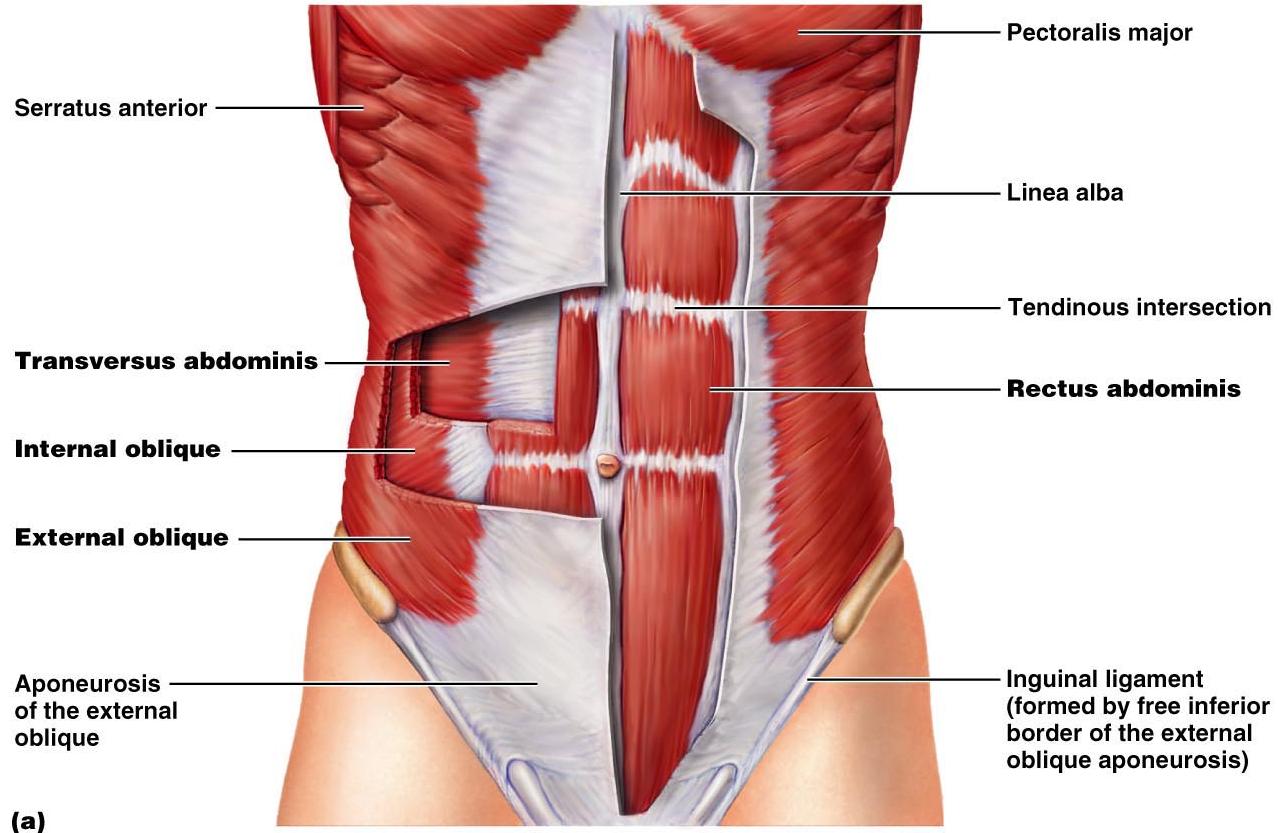 Figure 10.11a
Muscles of the Abdominal Wall
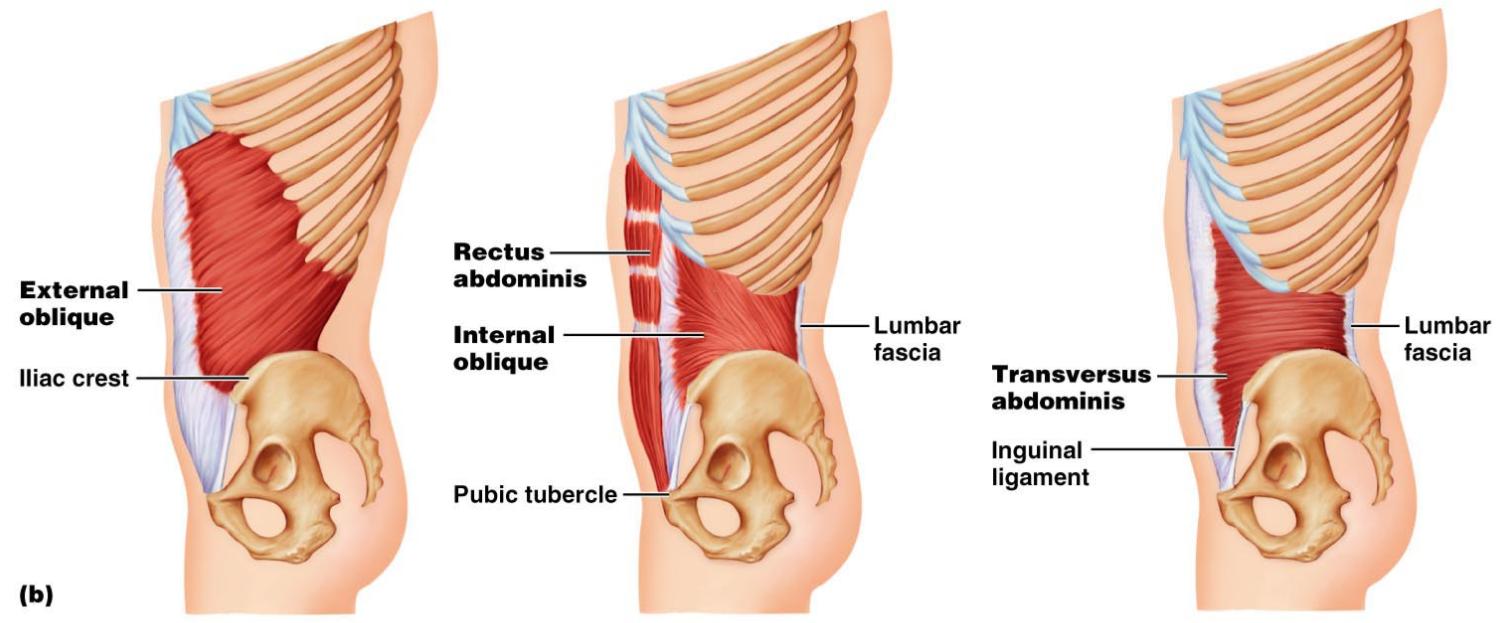 Figure 10.11b
Extrinsic Shoulder Muscles
Muscles of the thorax
Anterior: 
pectoralis major, pectoralis minor, serratus anterior, and subclavius 
Posterior: 
latissimus dorsi, trapezius muscles, levator scapulae, and rhomboids 
These muscles are involved with the _________________________________________ including elevation, depression, rotation, and lateral and medial movements

Prime movers of shoulder elevation are the _
Extrinsic Shoulder Muscles
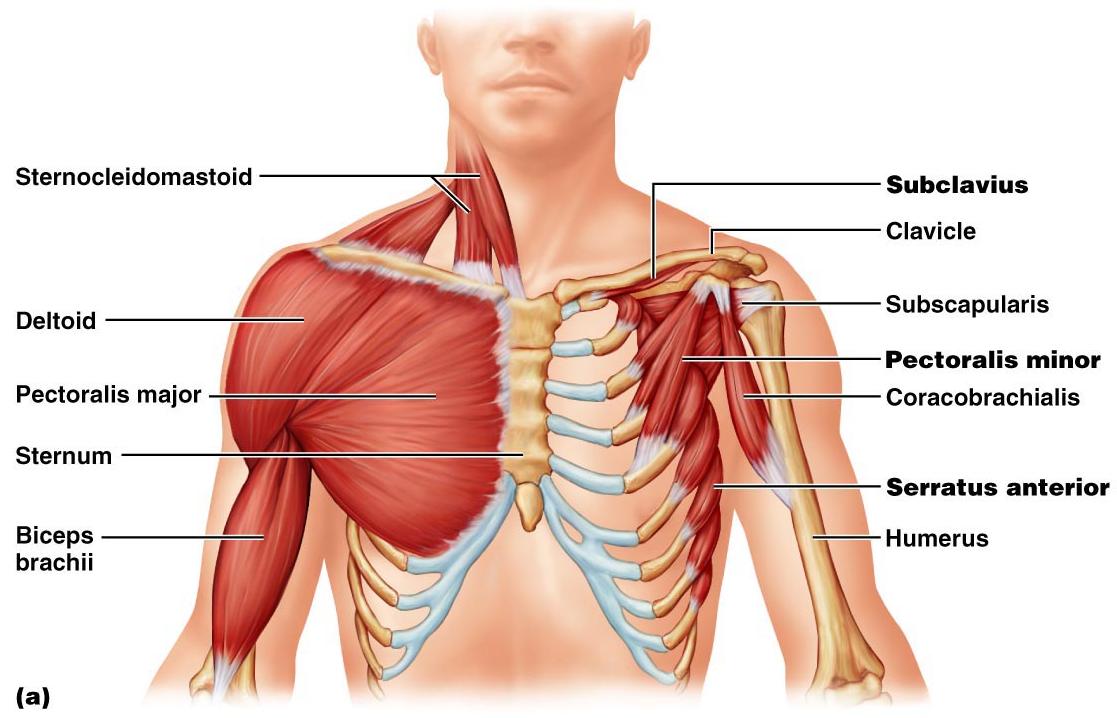 Figure 10.13a
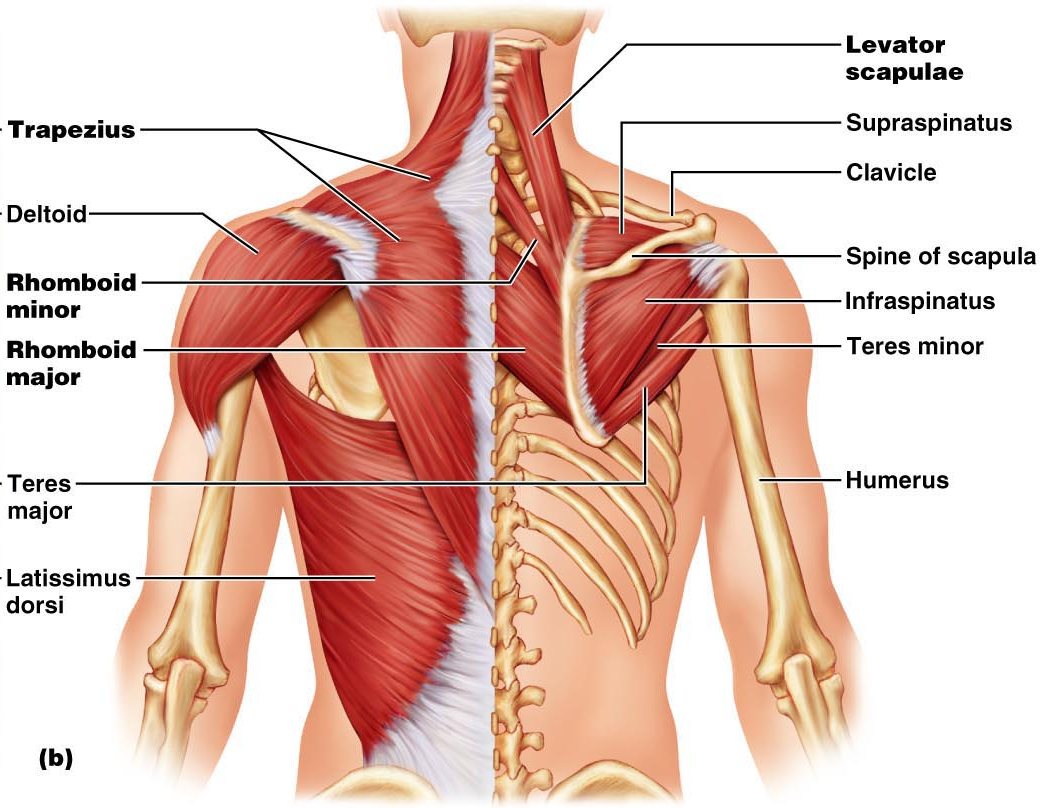 Figure 10.13b
Muscles Crossing the Shoulder
Nine muscles cross the shoulder joint and insert into the humerus
Prime movers include:
Pectoralis major 
 
Latissimus dorsi and posterior fibers of the deltoid 
 
Middle fibers of the deltoid
Muscles Crossing the Shoulder
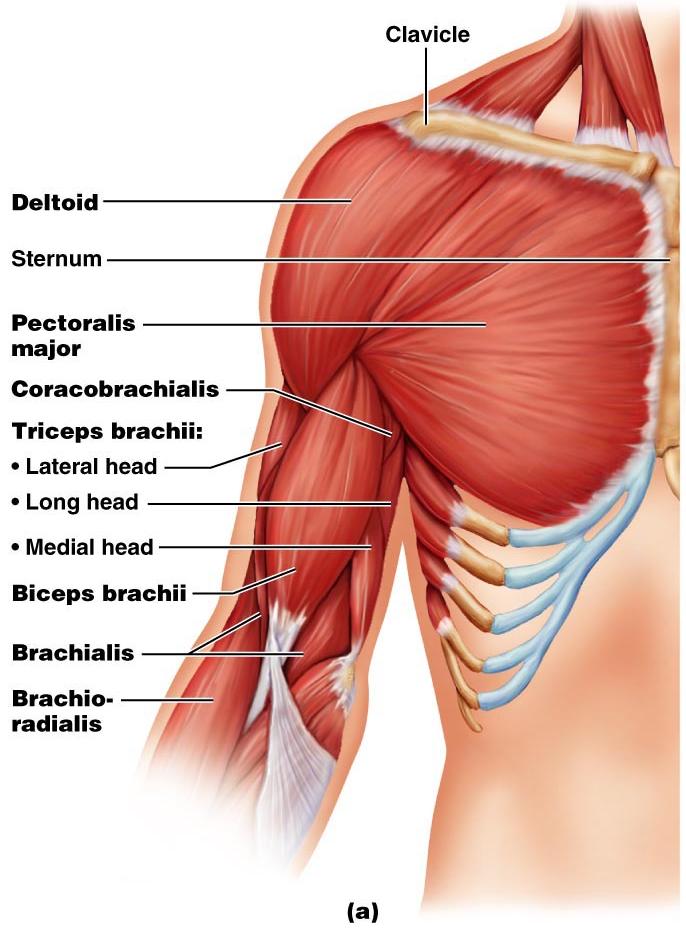 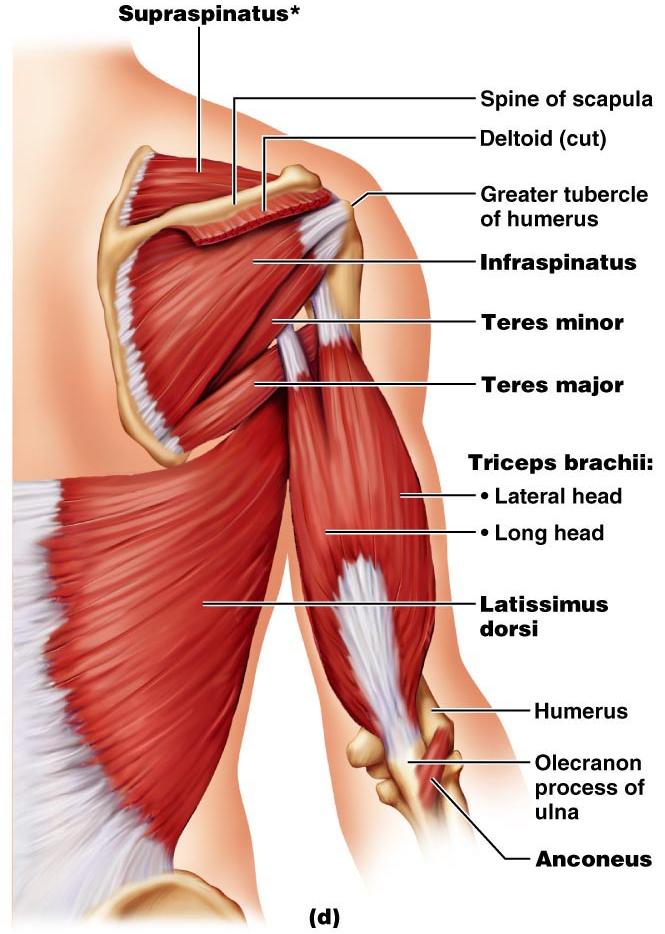 Muscles Crossing the Shoulder
Rotator cuff muscles
 
 
 
 

Function mainly to reinforce the capsule of the shoulder
Secondarily act as synergists and fixators
Muscles Crossing the Elbow
Forearm extension
prime mover of forearm extension
 
weak synergist 
The
Muscles Crossing the Elbow
Forearm flexion

chief forearm flexors
 

synergist 
The _
helps stabilize the _
Muscles of the Forearm
Forearm muscle groups: 
those that cause _
those that move the _

These muscles insert via the flexor and extensor retinacula
Most _
Most _
Muscles of the Forearm
The pronator teres and pronator quadratus are not flexors, but _

The supinator muscle is a synergist with the biceps brachii in _
Muscles of the Forearm: Anterior
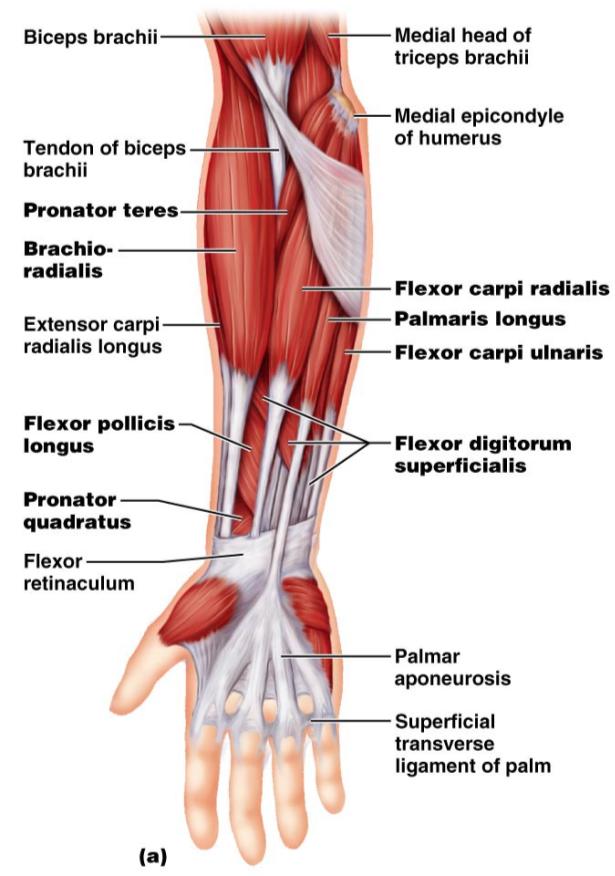 These muscles are primarily flexors of the wrist and fingers
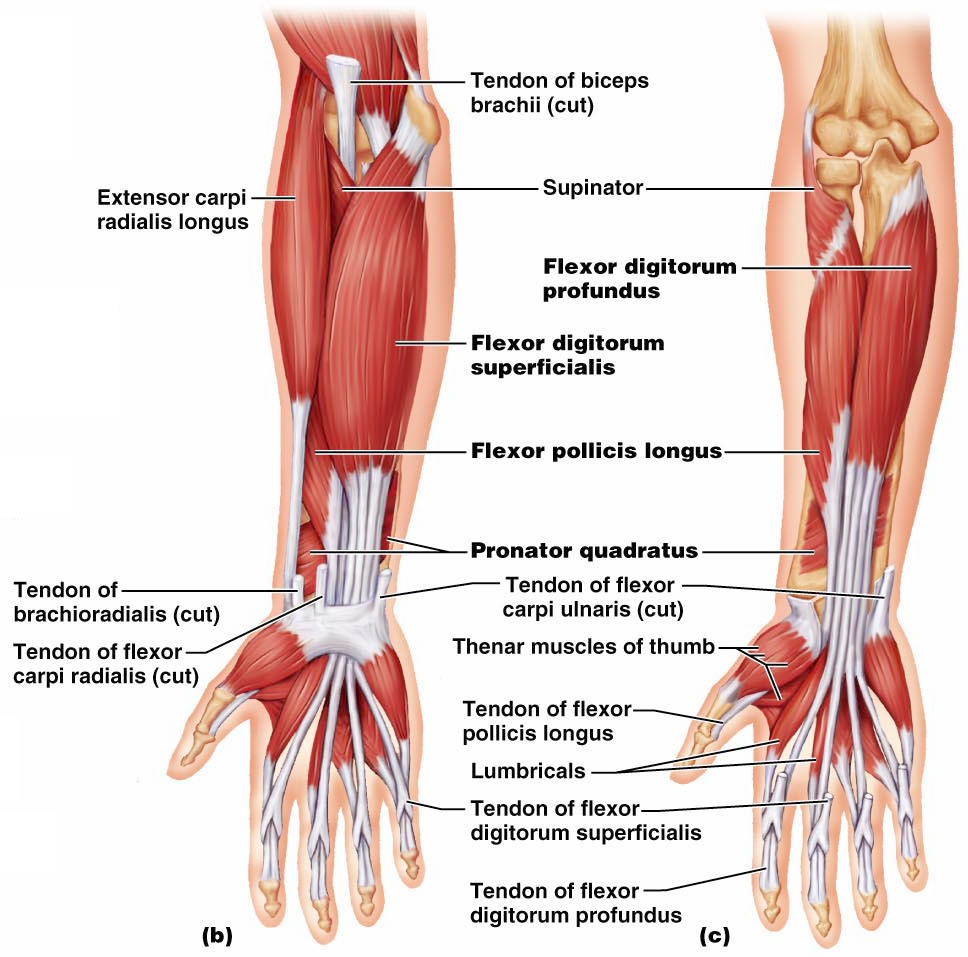 Figure 10.15b, c
Muscles of the Forearm: Posterior
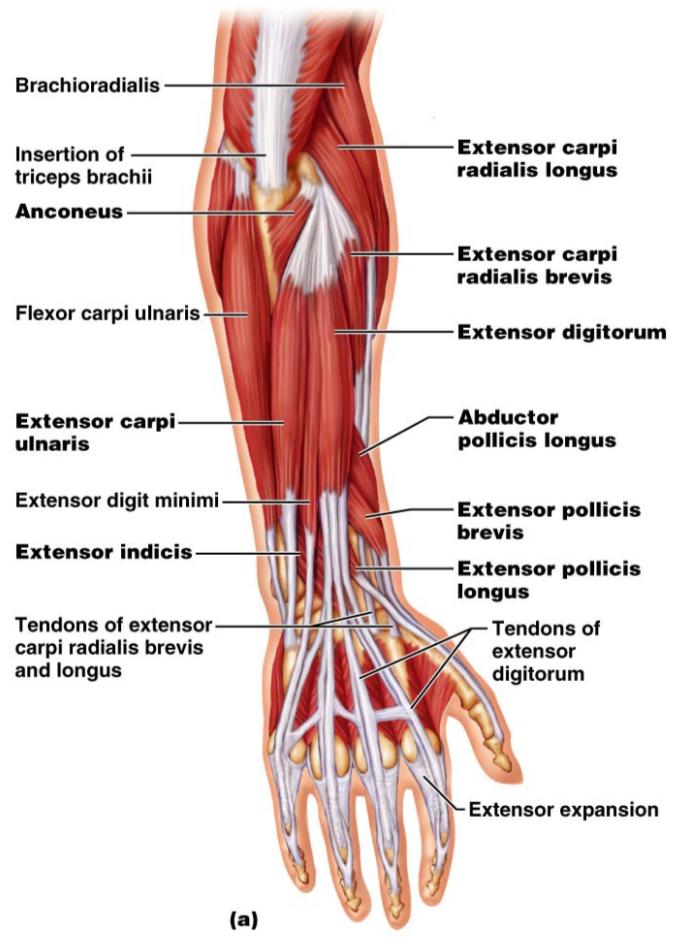 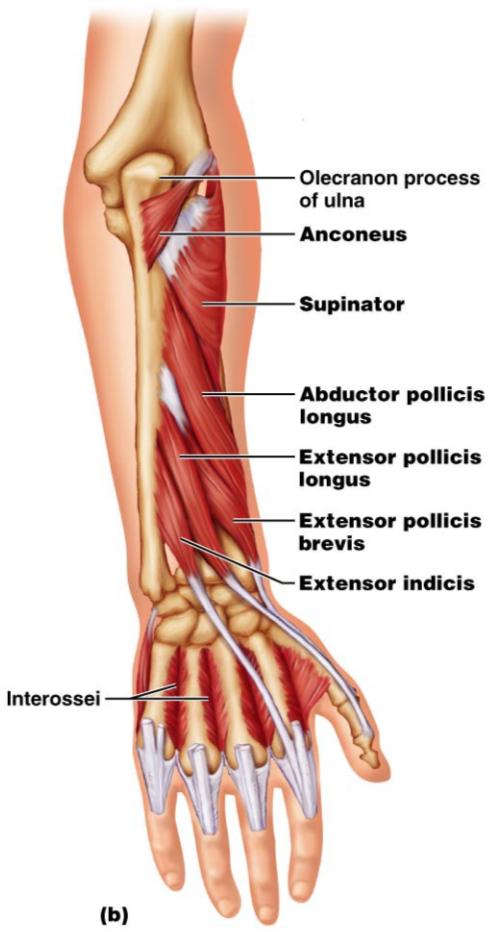 These muscles are primarily extensors of the wrist and digits
Figure 10.16a
Intrinsic Muscles of the Hand
These small muscles: 
Lie ____________________________ of the hand
none on the dorsal side 
Move the ______________________________ and fingers
Control precise movements 
Are the main abductors and adductors of the fingers
Produce _
move the thumb toward the little finger
Intrinsic Muscles of the Hand
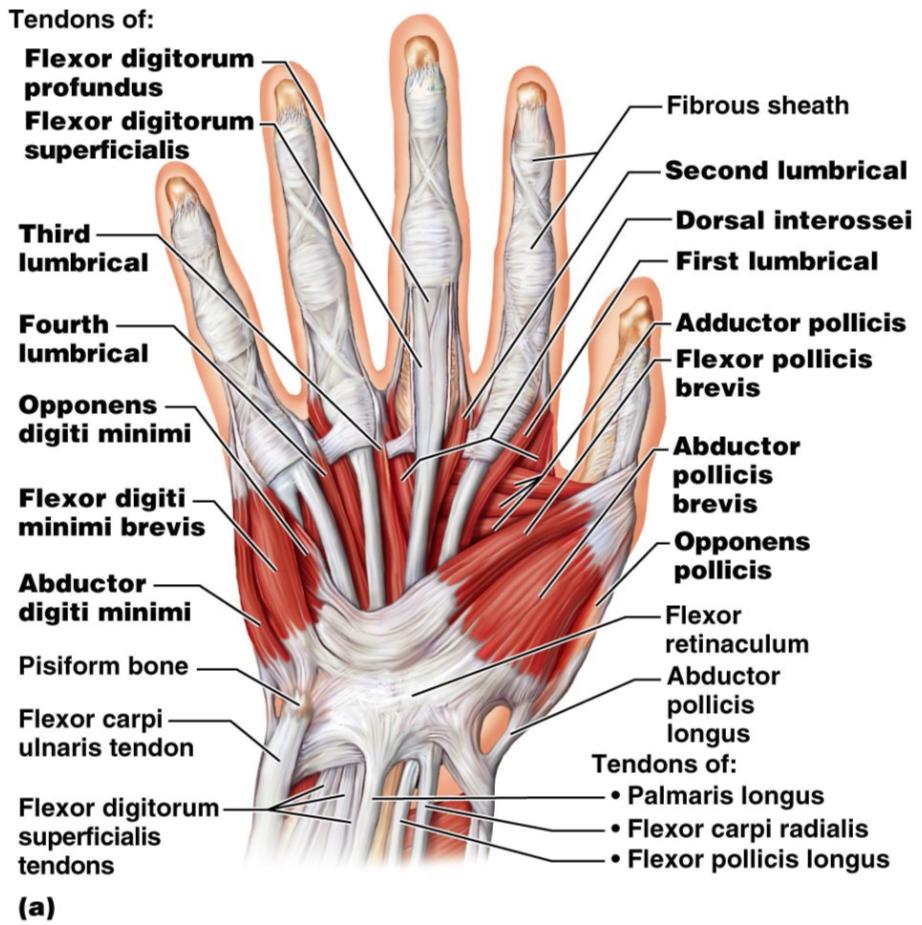 Figure 10.18a
Intrinsic Muscles of the Hand
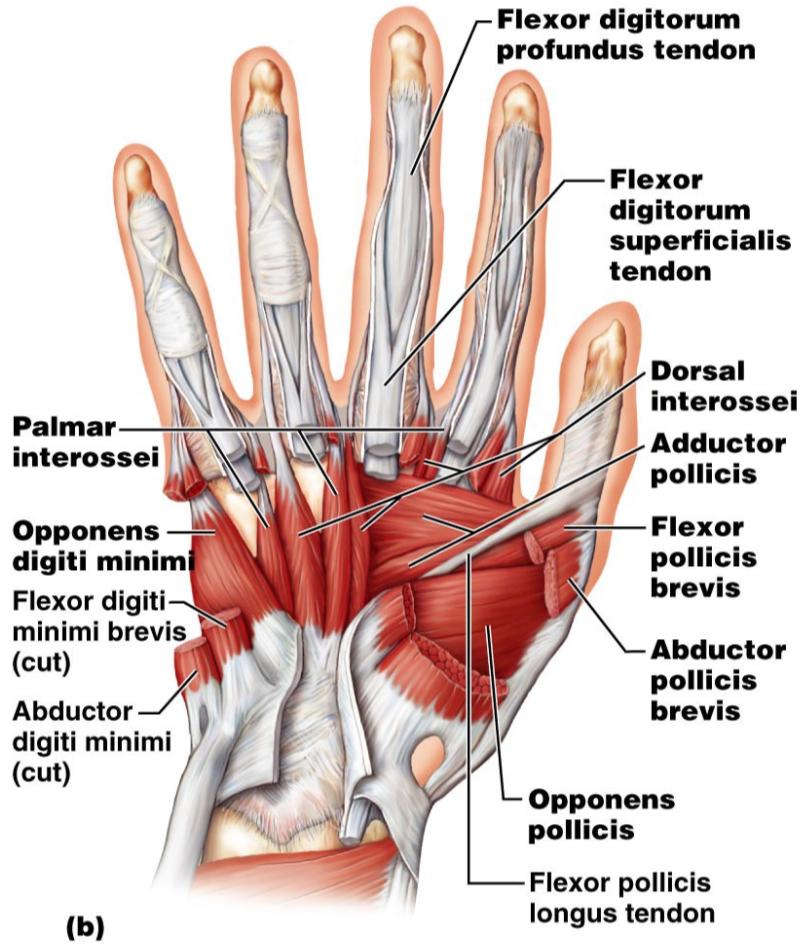 Figure 10.18b
Finger and Thumb Movements
Flexion
Thumb –  
Fingers –  
Extension
Thumb –  
Fingers –
Intrinsic Muscles of the Hand: Groups
There are _____________________ groups of intrinsic hand muscles
The thenar eminence and hypothenar eminence
each have a _

The midpalm muscles, the lumbricals and interossei, 	
 
The _
abduct and adduct the fingers
Intrinsic Muscles of the Hand: Groups
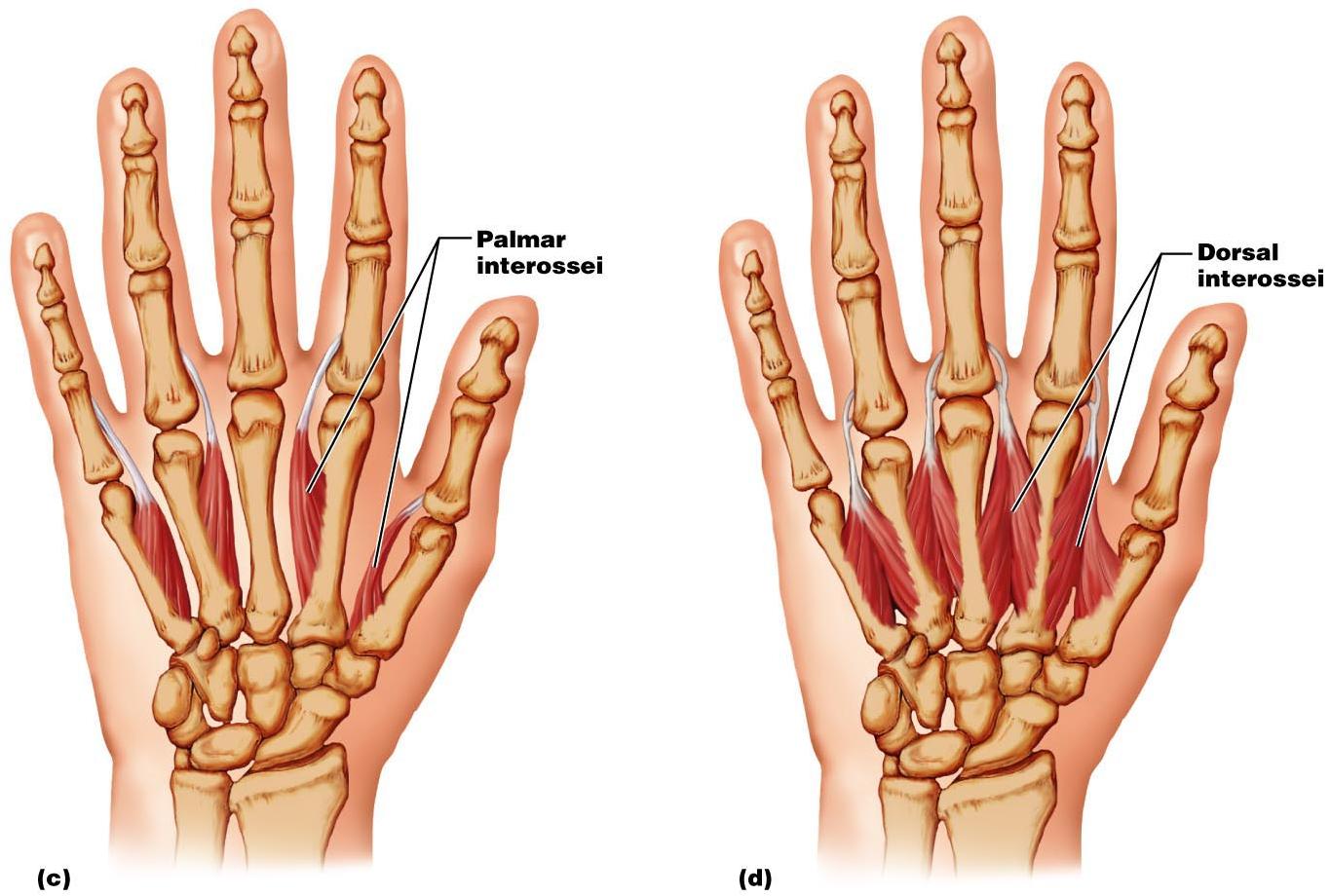 Figure 10.18c, d
Muscles Crossing Hip and Knee Joints
Most ___________________________________ muscles of the hip and thigh 
 
 
Posterior compartment muscles of the hip and thigh 
extend _
flex _
The medial compartment muscles
 
These three groups are enclosed by the fascia lata
Movements of the thigh at the Hip: Flexion and Extension
The ball-and-socket hip joint permits 
 
Extension
 
Adduction
 
Rotation 
The most important thigh flexors 
 
 
 

The medially located adductor muscles and sartorius assist in thigh flexion
Movements of the Thigh at the Hip: Flexion and Extension
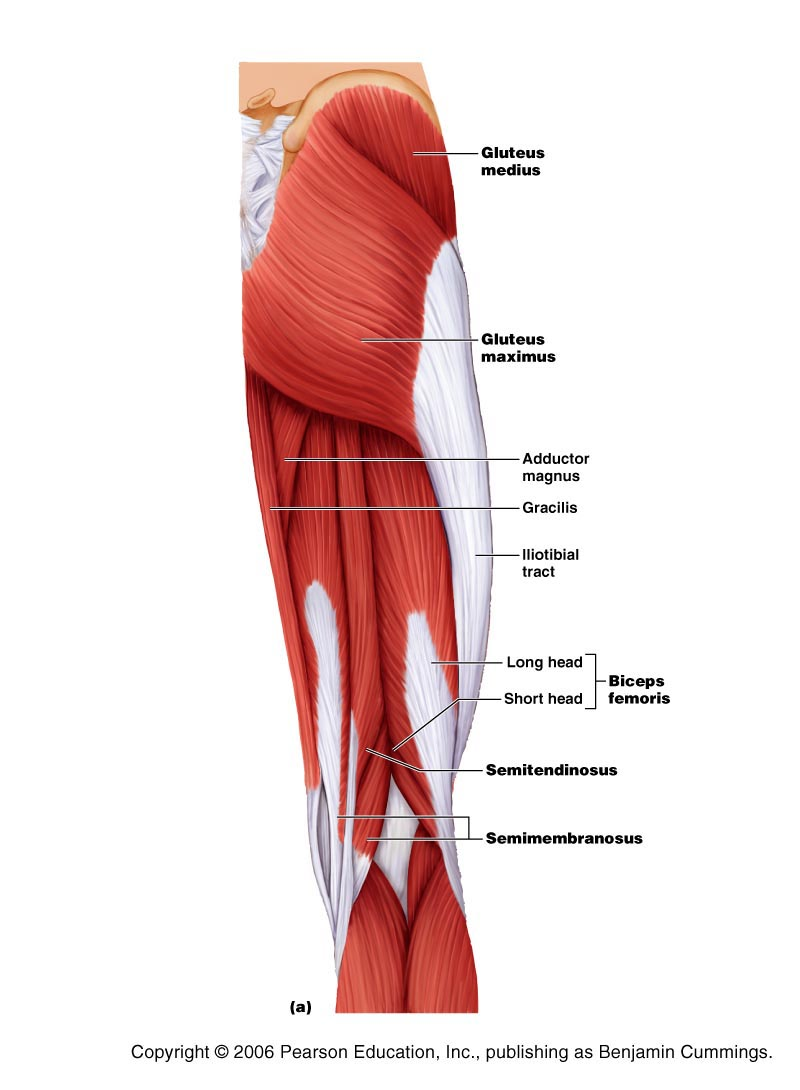 Thigh extension is primarily effected by the _
 
 
 

Forceful extension is aided by the gluteus maximus
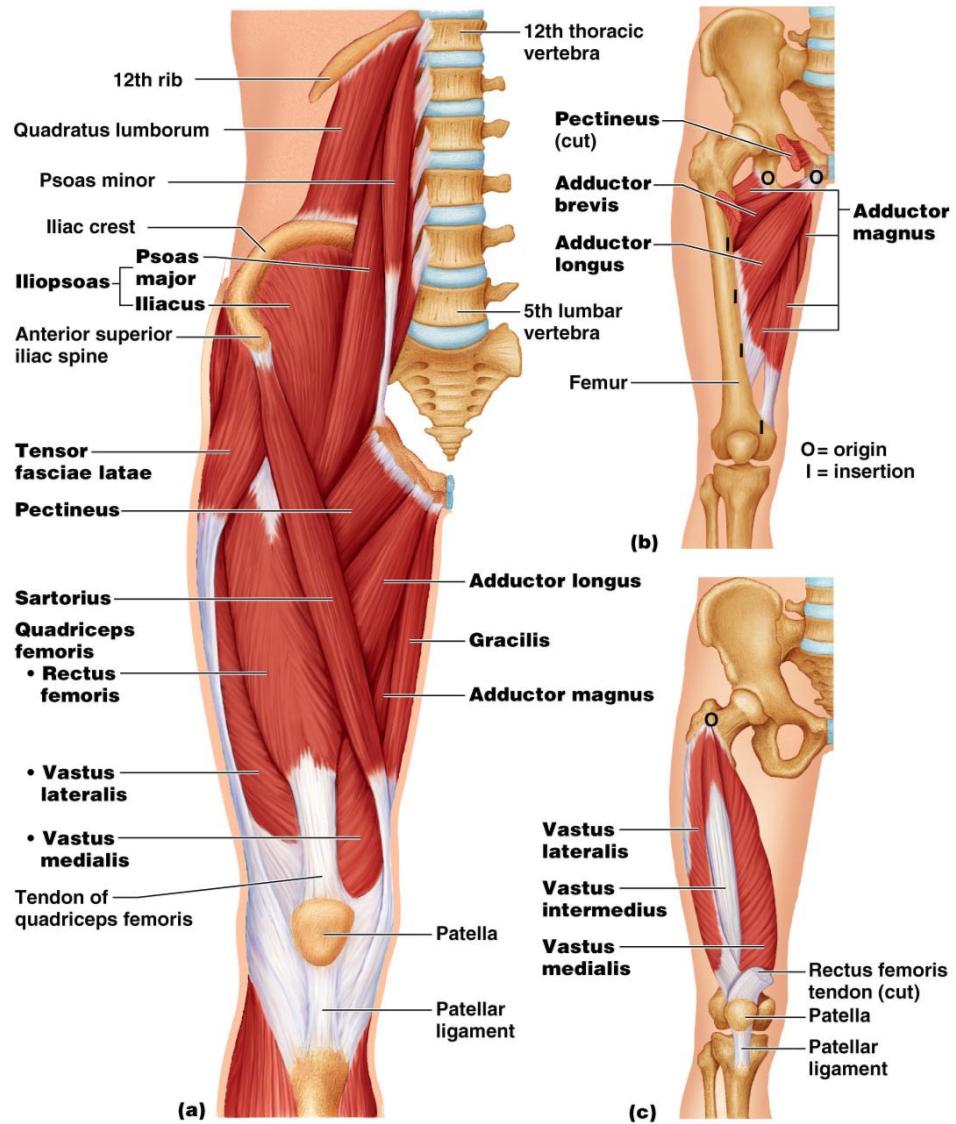 Movements of the Thigh at the Hip:
Abduction and rotation assisted by 
 
 
 antagonized by 
lateral rotators

Thigh adduction is the role of five adductor muscles 
adductor _
adductor _
adductor _
the _
gracilis
Movements of the Knee Joint
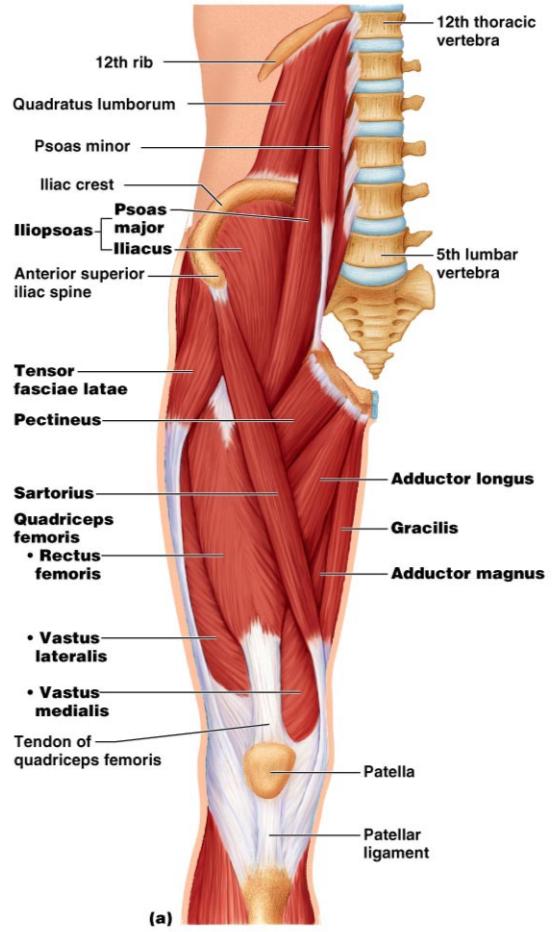 The sole extensor of the knee 
 


flex the _
 
and act as antagonists to the quadriceps femoris
Figure 10.19a
Fascia of the Leg
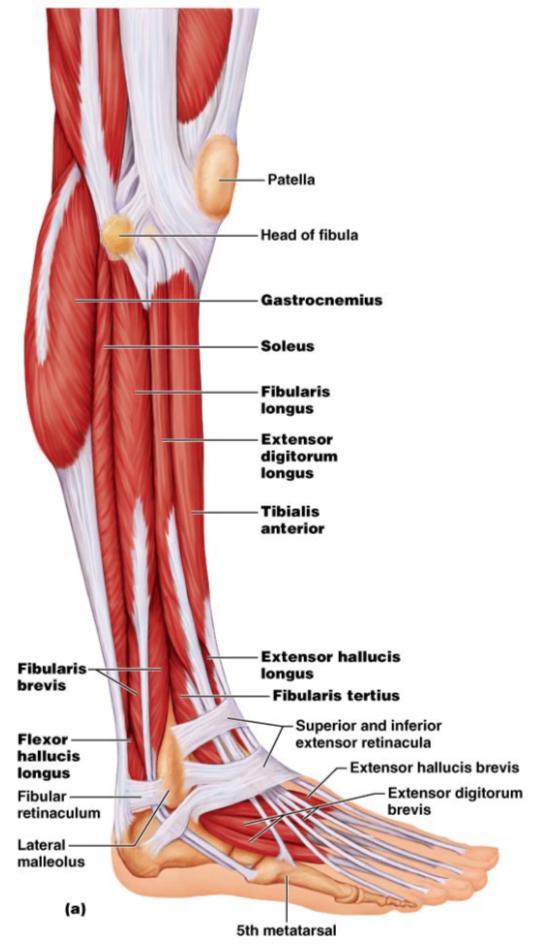 A deep fascia of the leg is continuous with the fascia lata
This fascia segregates the leg into _


Distally, the fascia thickens and forms the flexor, extensor, and fibular retinaculae
Figure 10.22a
Muscles of the Leg: Movements
Various leg muscles produce the following movements at the:
Ankle
 
Intertarsal joints
 
Toes
Muscles of the Anterior Compartment
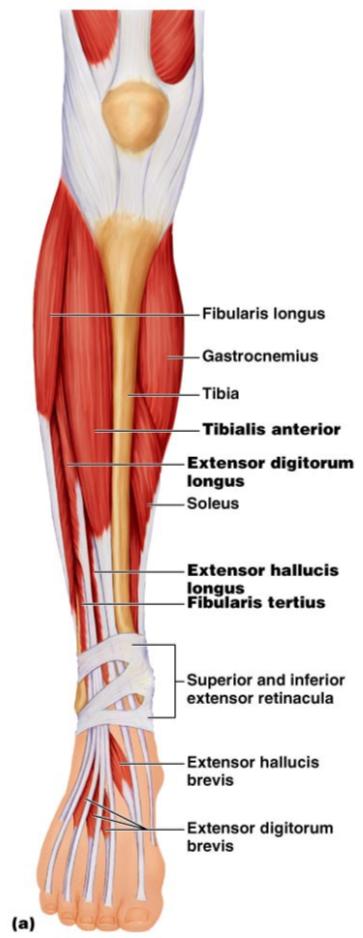 primary toe extensors and ankle dorsiflexors

 
extensor digitorum longus, 
 
fibularis tertius
Figure 10.21a
Muscles of the Lateral Compartment
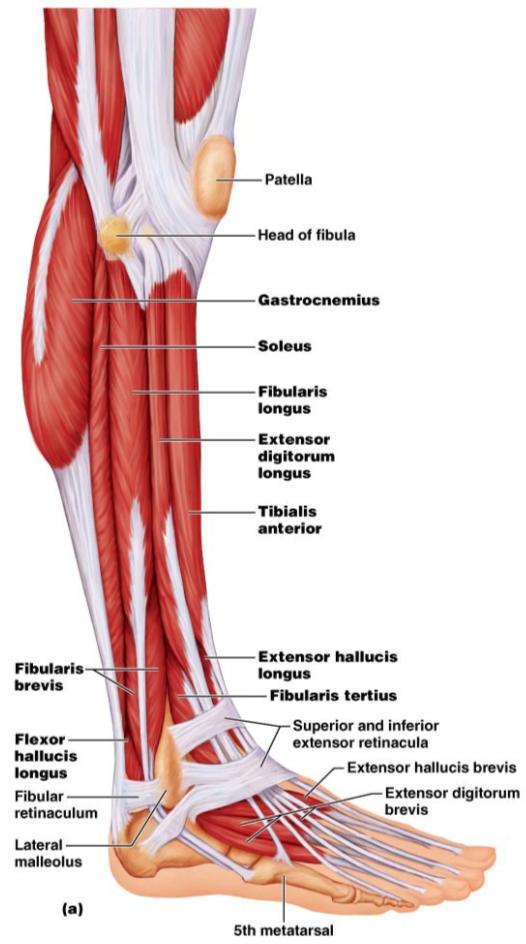 Plantar-flex and evert the foot
 

fibularis _
Figure 10.22a
Muscles of the Posterior Compartment
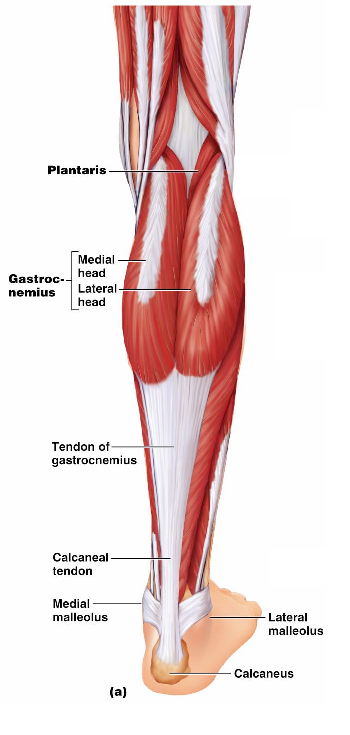 flex the foot and the toes

 
 
Tibialis posterior  
Flexor digitorum longus
Figure 10.23a
Muscles of the Posterior Compartment
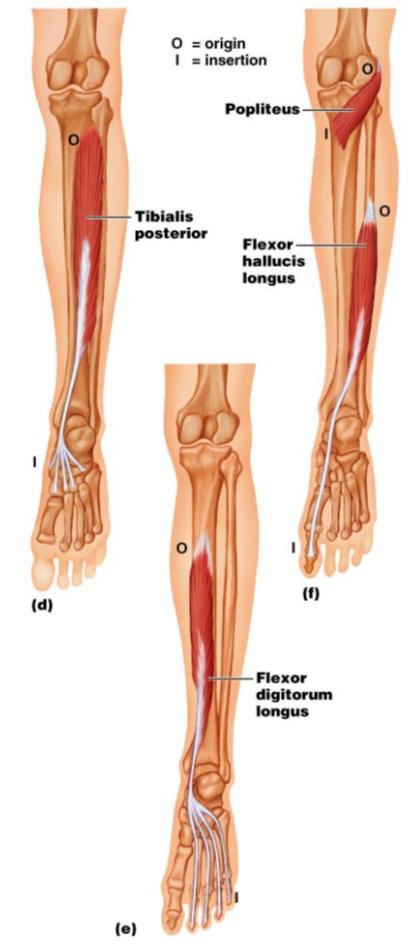 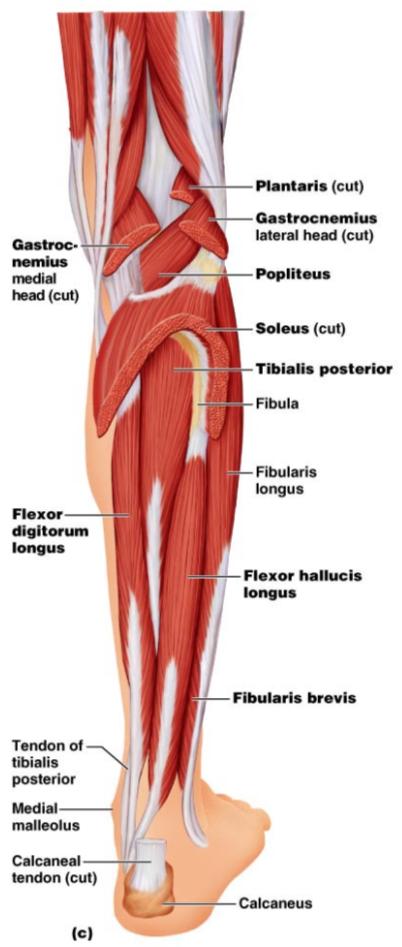 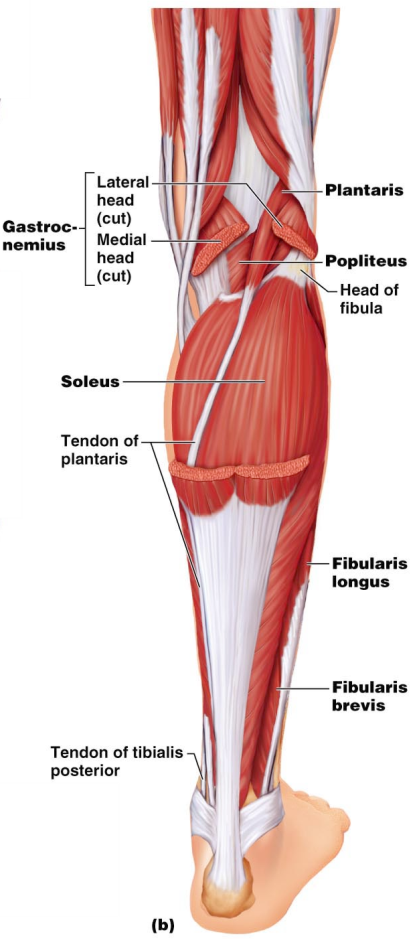 Figure 10.23b, c
Muscle Actions of the Thigh: Summary
Thigh muscles: 
Flex and extend the thigh (____________________________________)
Extend the leg (______________________________________)
Adduct the thigh (____________________________________)
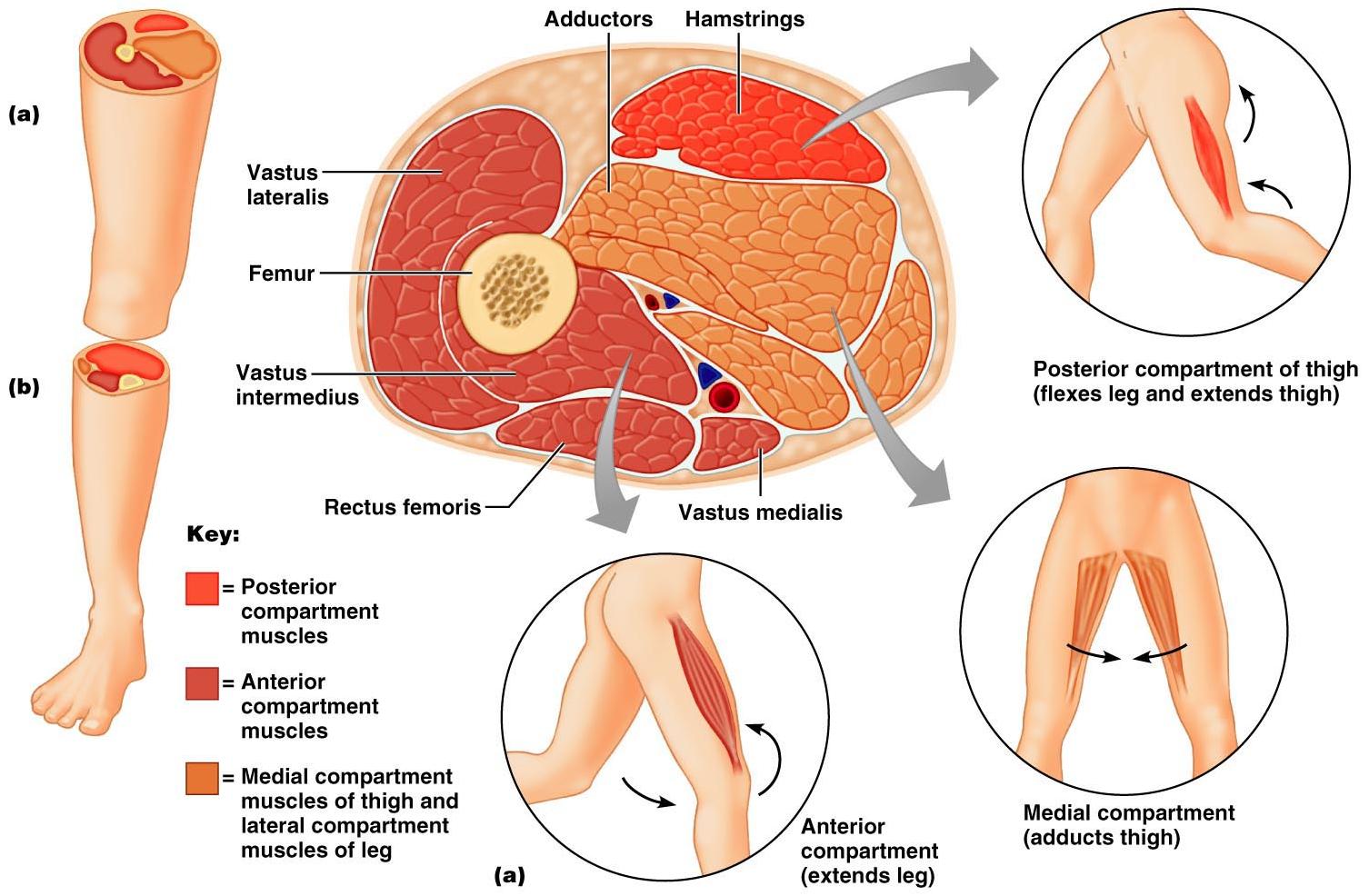 Muscle Actions of the Leg: Summary
Leg muscles:
Plantar flex and evert the foot 
 
Plantar flex the foot and flex the toes 
 
Dorsiflex the foot and extend the toes
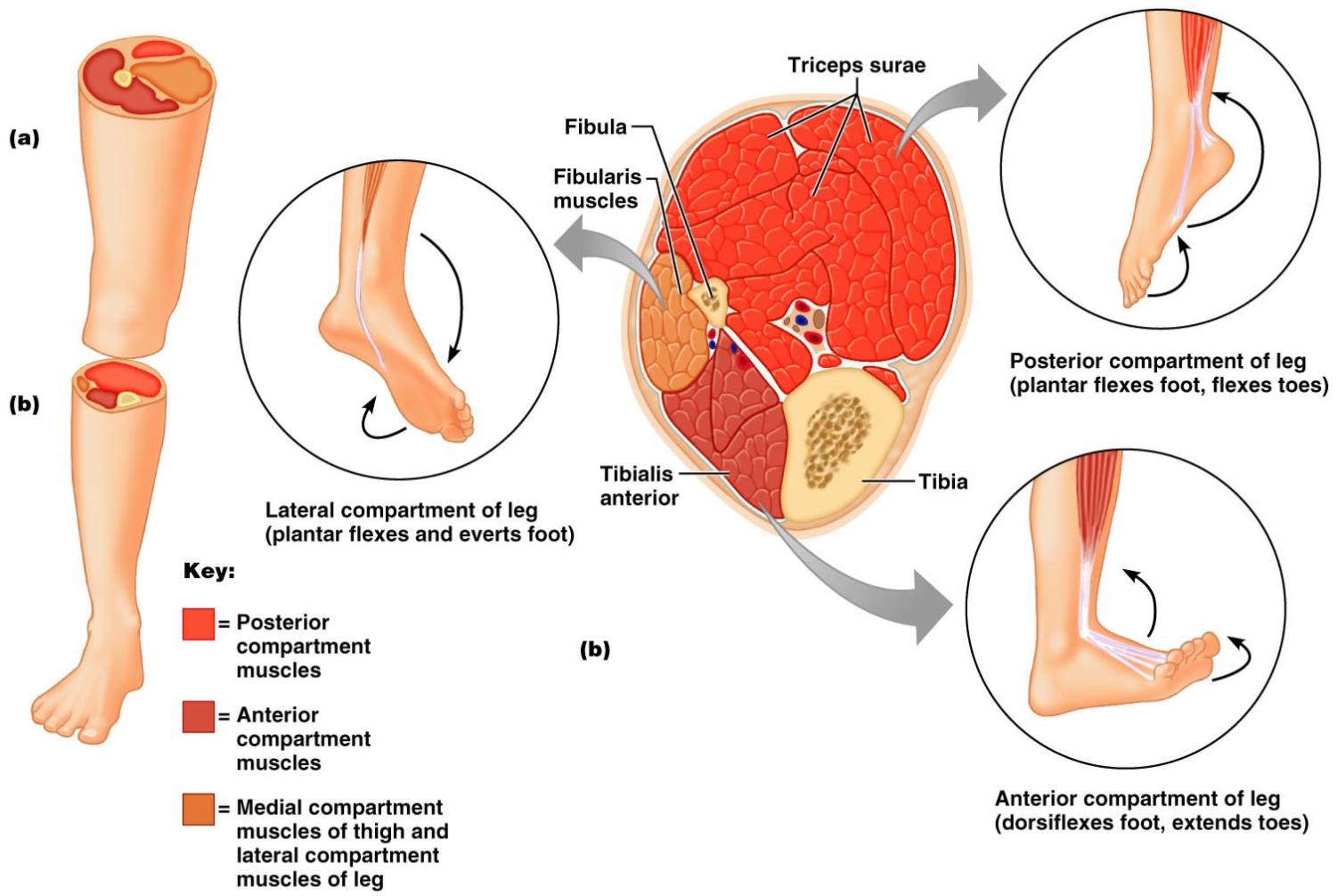 Intrinsic Muscles of the Foot
These muscles help _


In addition, along with some leg tendons, they support the _
There is a single dorsal foot muscle, the ___________________________________, which extends the toes
The plantar muscles occur in four layers
Plantar Muscles: First Layer (Superficial)
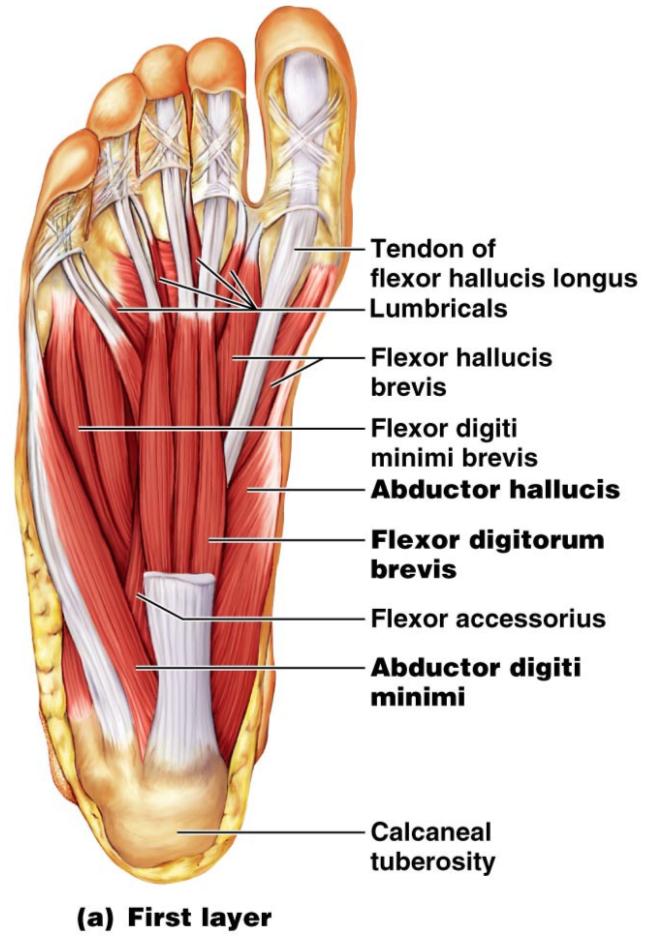 Superficial muscles of the _________________of the foot

These muscles are similar to the corresponding muscles of the hand
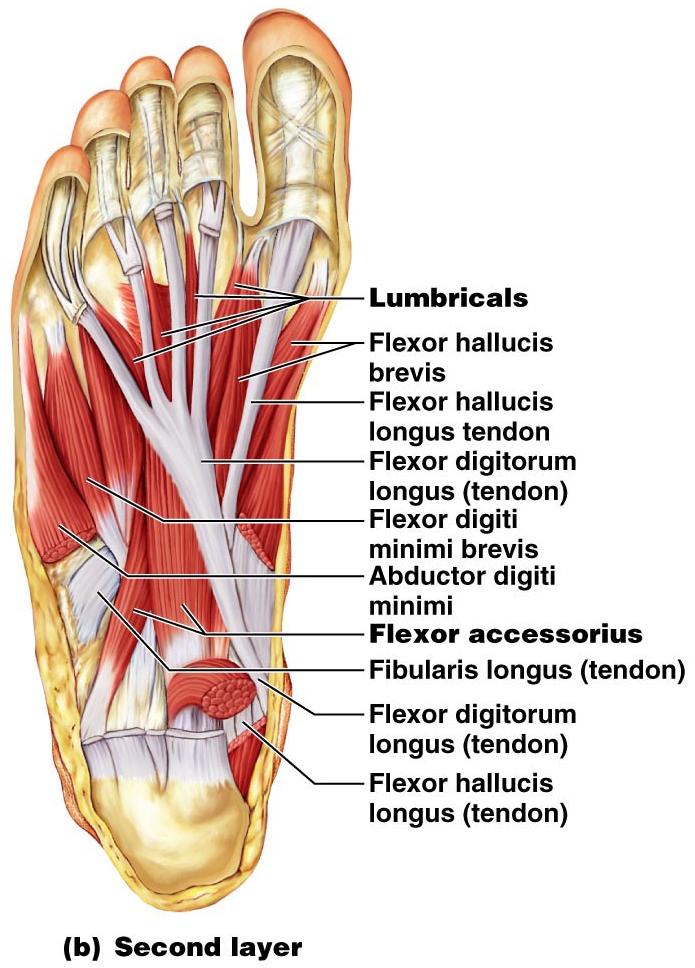 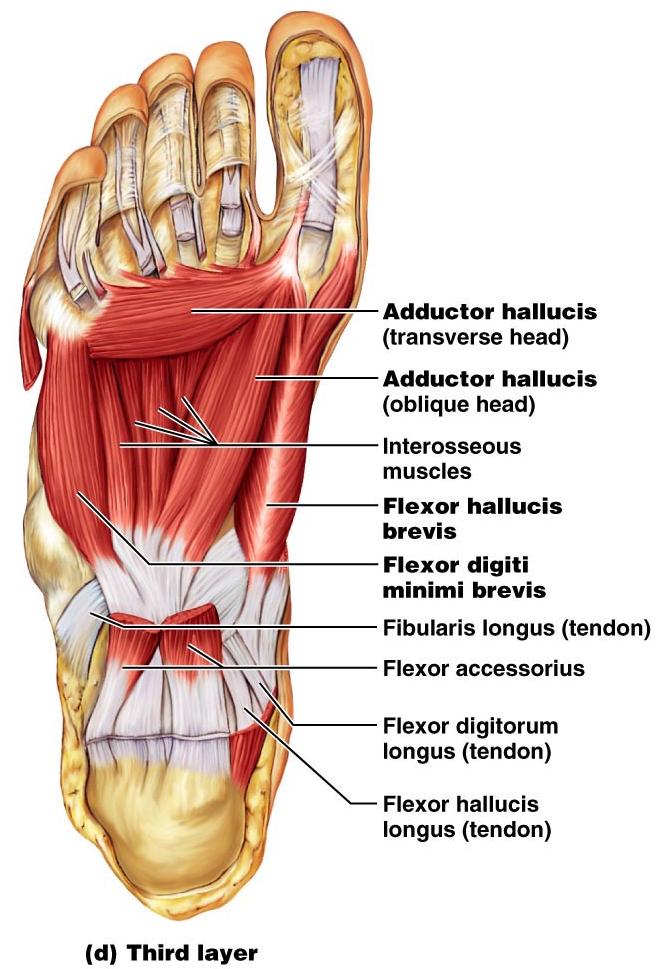 Figure 10.25b
Plantar Muscles: Fourth Layer
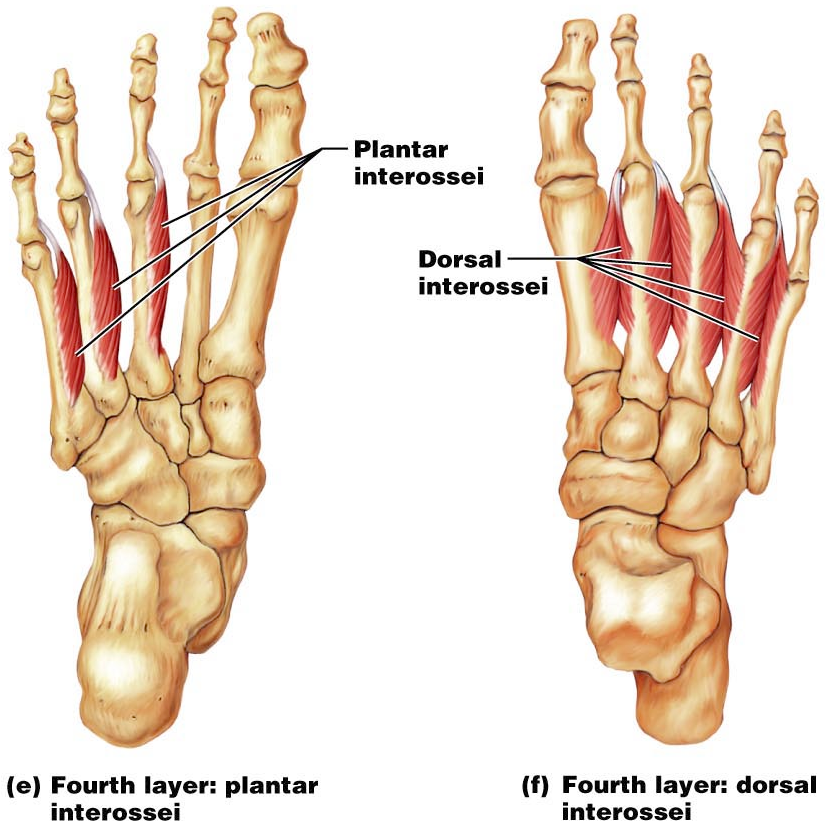